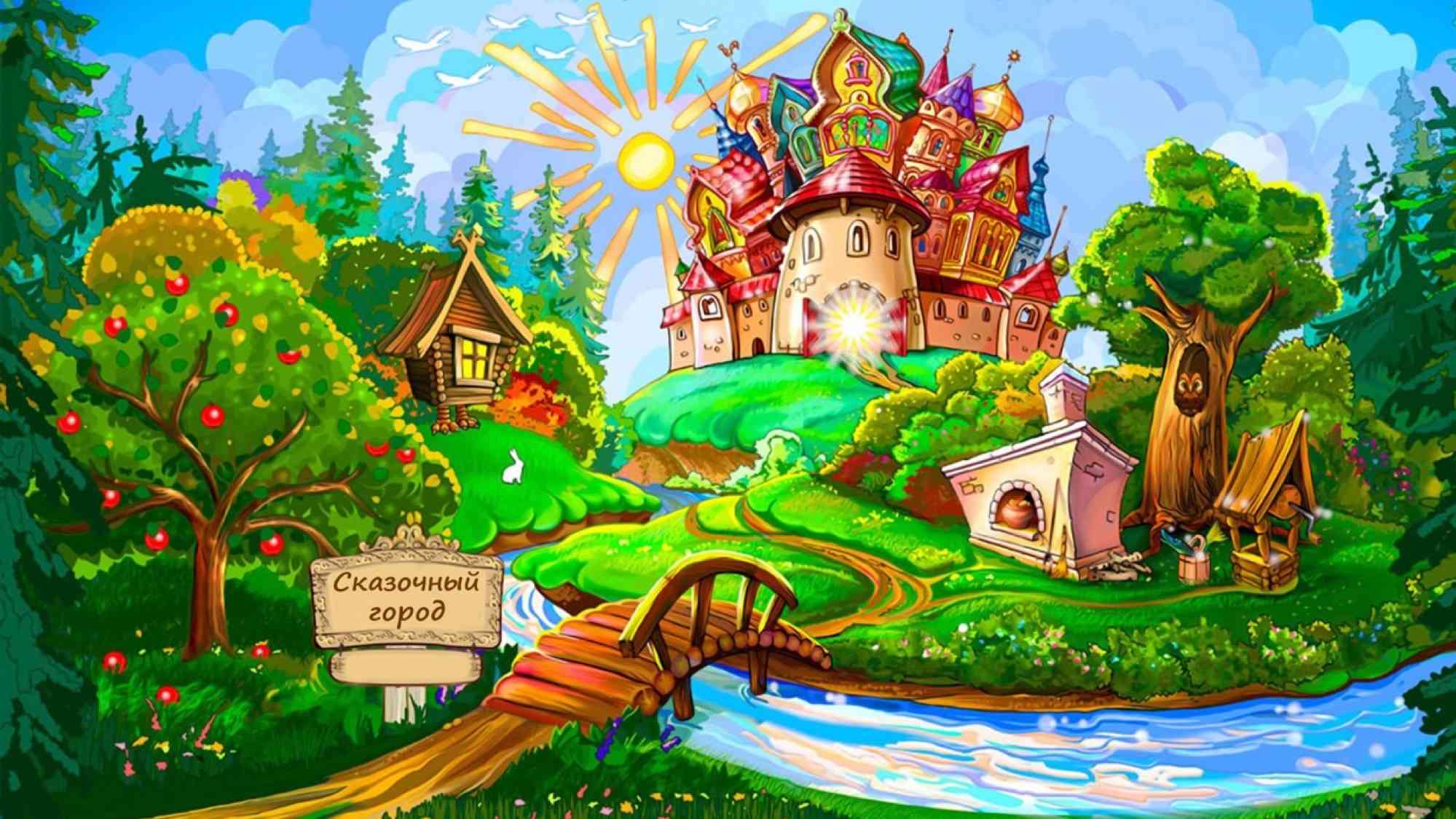 Мультимедийная дидактическая игра«ПУТЕШЕСТВИЕ ПО СКАЗКАМ»
Разработал: воспитатель, 
Легусова Людмила Николаевна
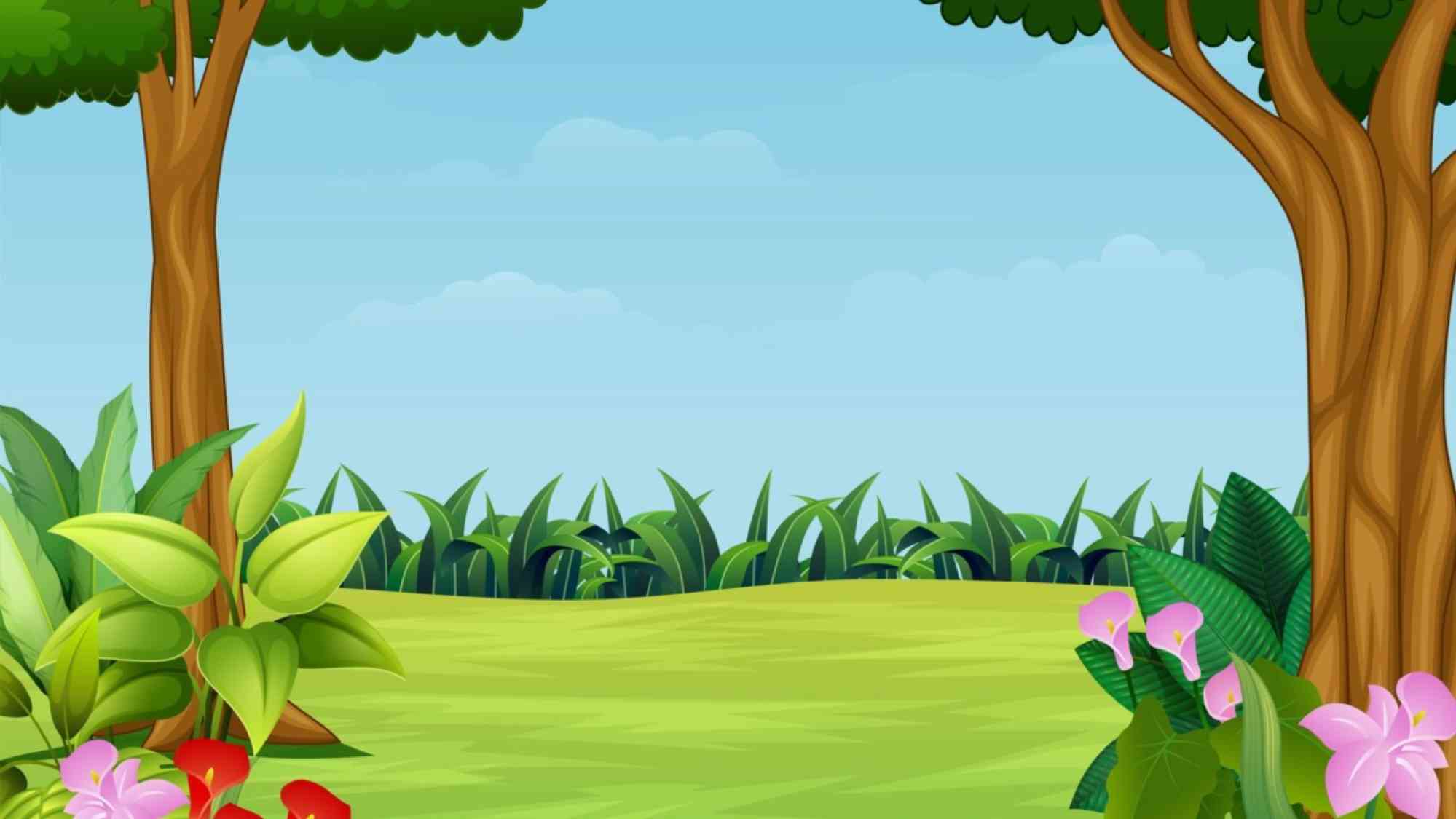 Пособие содержит упражнения по формированию художественно – эстетического развития для детей старшей группы. Может использоваться на занятиях воспитателем, учителем-логопедом. Упражнения выполняются с помощью  педагога.
		Выполняя задания ребёнок должен сначала выслушать вопрос, а потом выбрать правильный ответ из предложенных ему вариантов. Ответ подтверждается «кликаньем» мышки. При этом воспитатель  должен напомнить ребёнку, что прежде чем выполнить задание, необходимо обдумать ответ, а не кликать мышкой на все картинки, чтобы найти нужную.
		При выполнении задания необходимо кликнуть левой кнопкой мыши по той картинке, которая является верным ответом на вопрос. Если ответ окажется верным, появится улыбающийся смайлик , если же ответ окажется неверным, появится, грустный смайлик, предлагающий подумать ещё немного. Для перехода к следующему слайду необходимо нажать              Нажатие кнопки         возвращает вас к предыдущему слайду. 
Раздел 1 «Отгадай сказку»
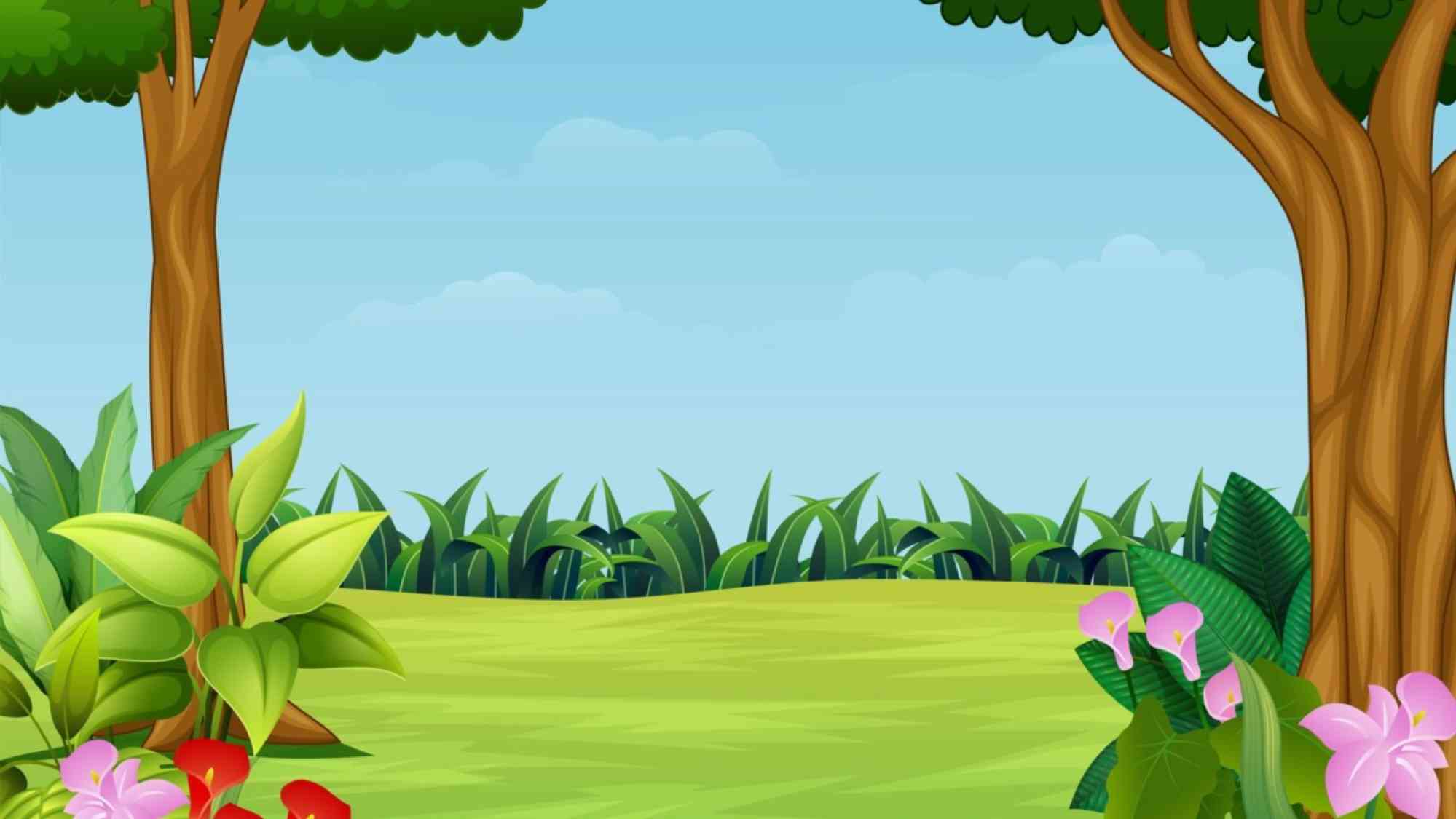 Раздел 1«Отгадай сказку»
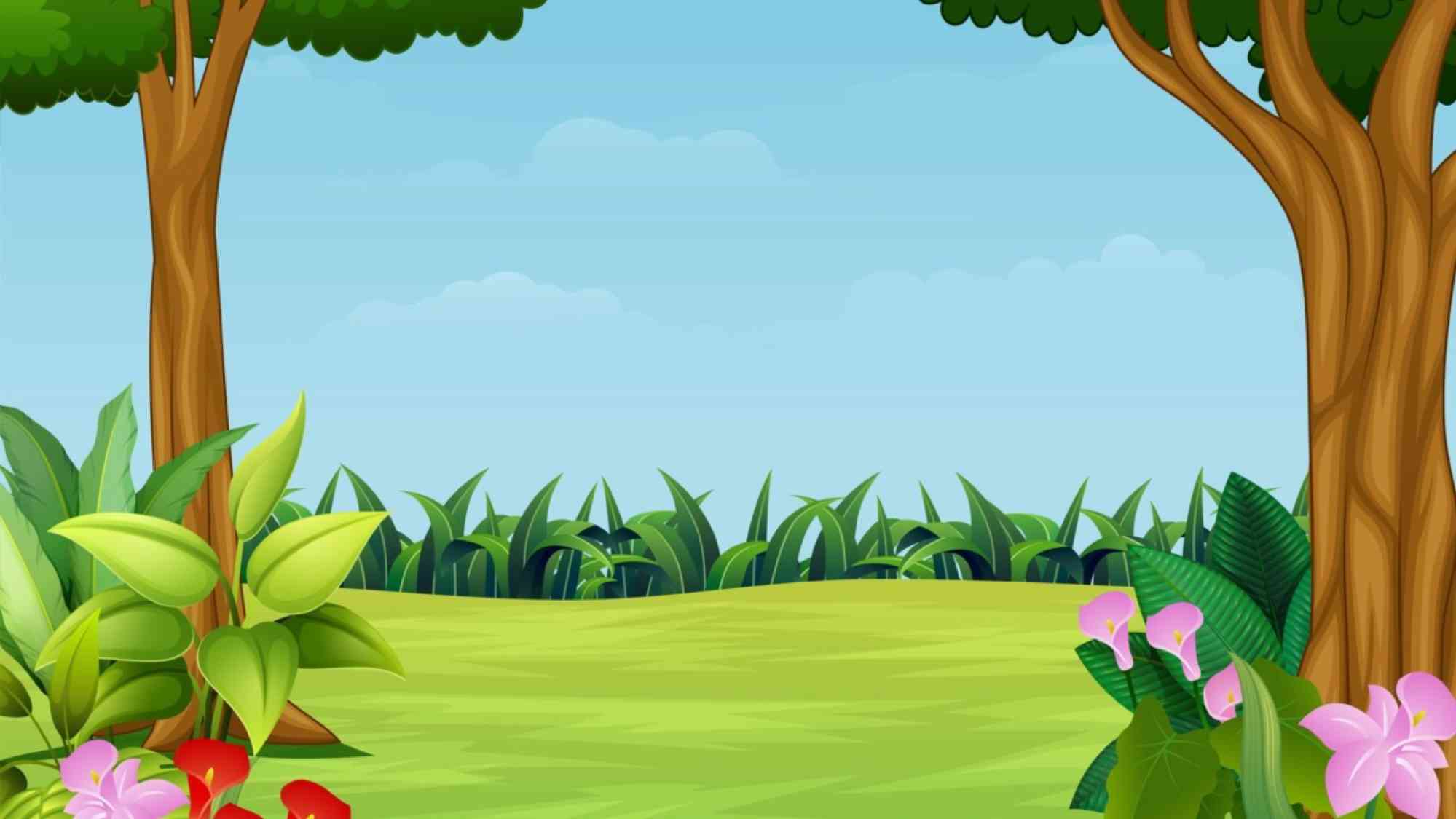 Помогите зайчикуправильно выбрать свою сказку
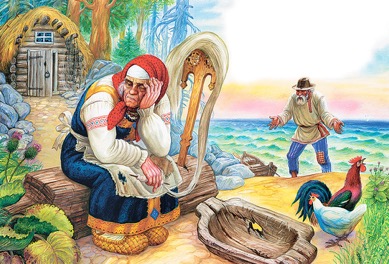 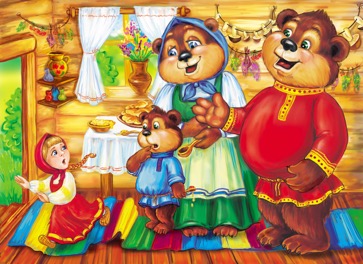 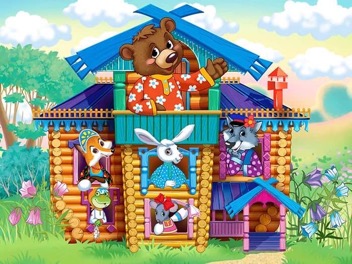 СКАЗКА О РЫБАКЕ И РЫБКЕ
ТРИ МЕДВЕДЯ
ТЕРЕМОК
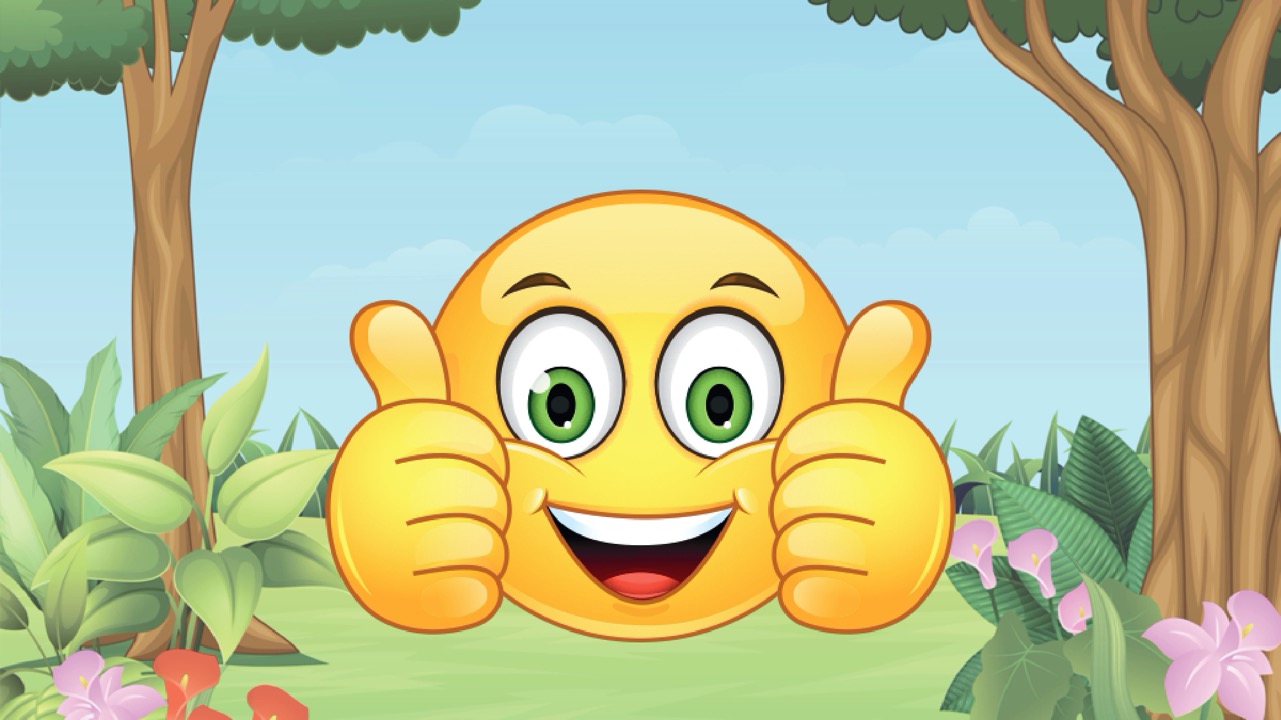 Молодцы!
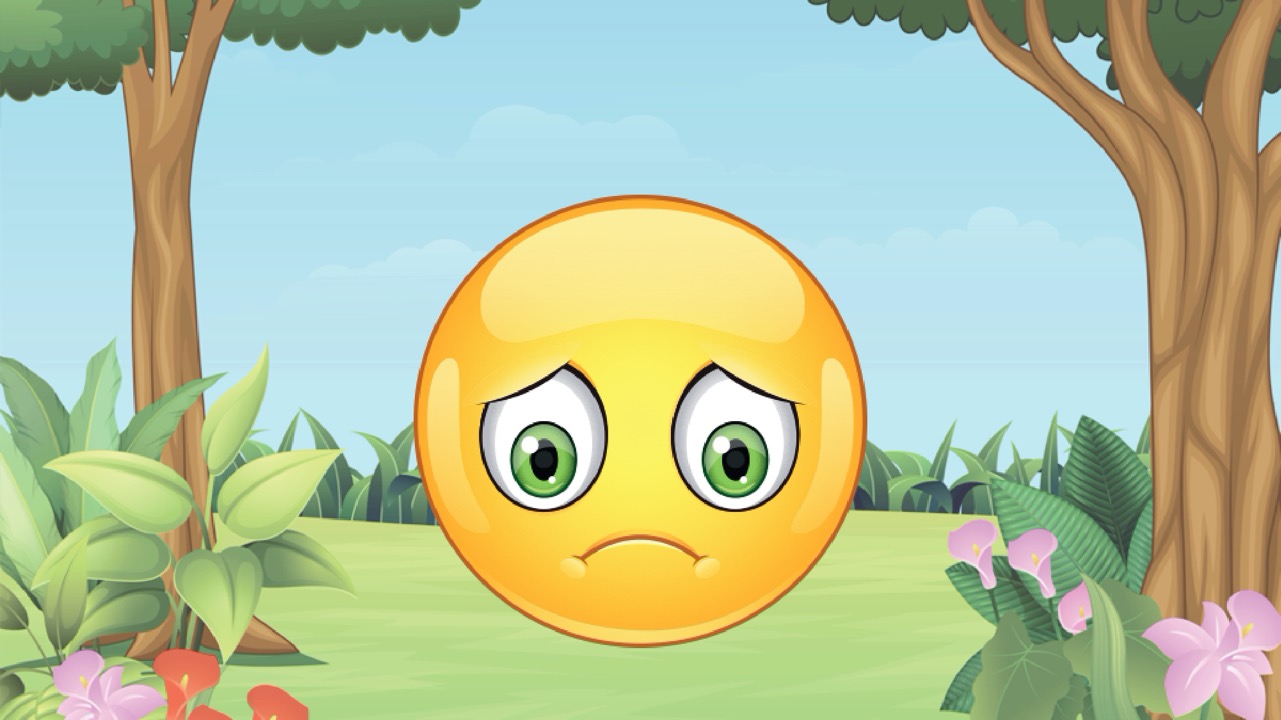 Не верно!
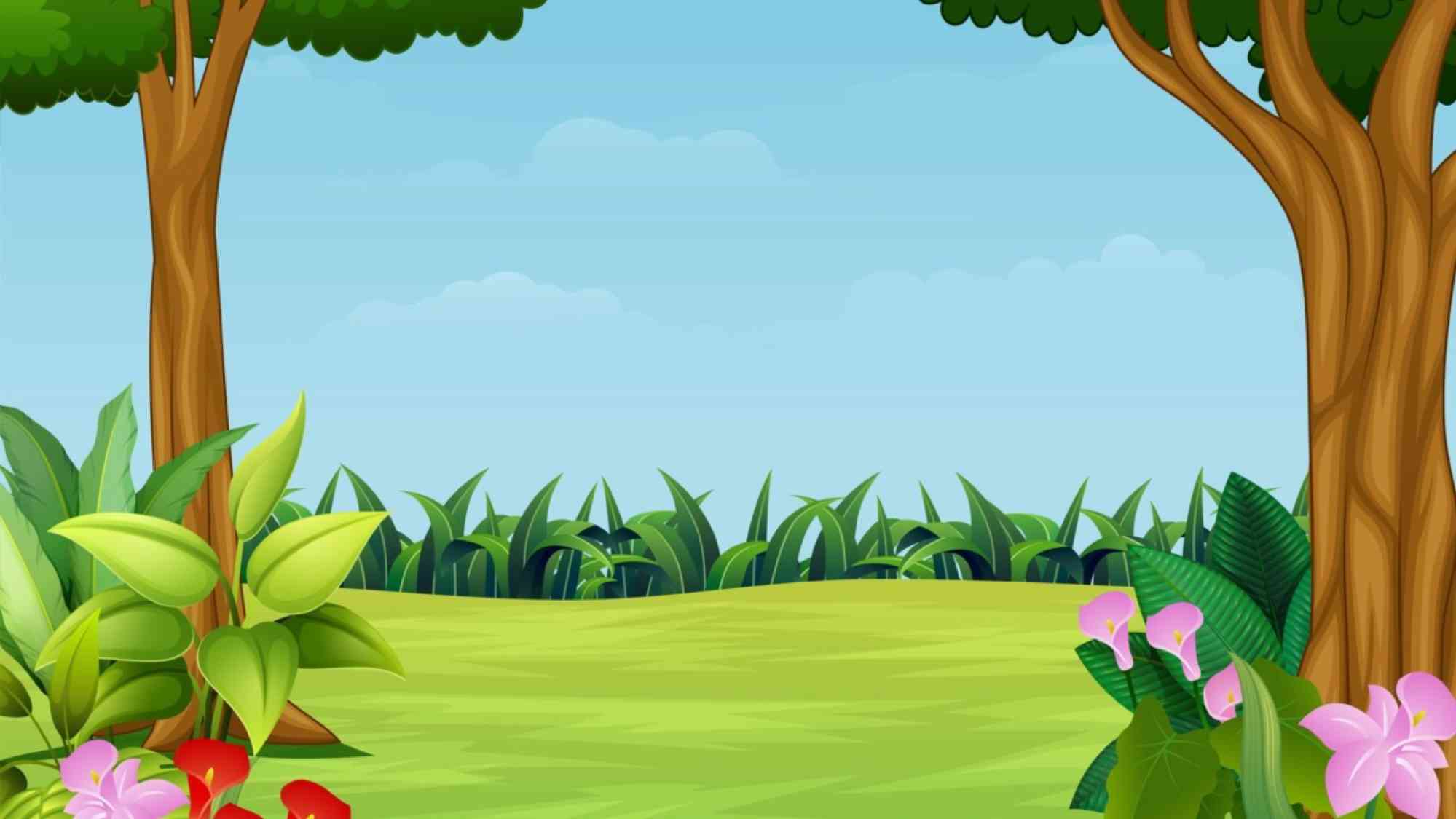 Какая сказка изображена на картинке?
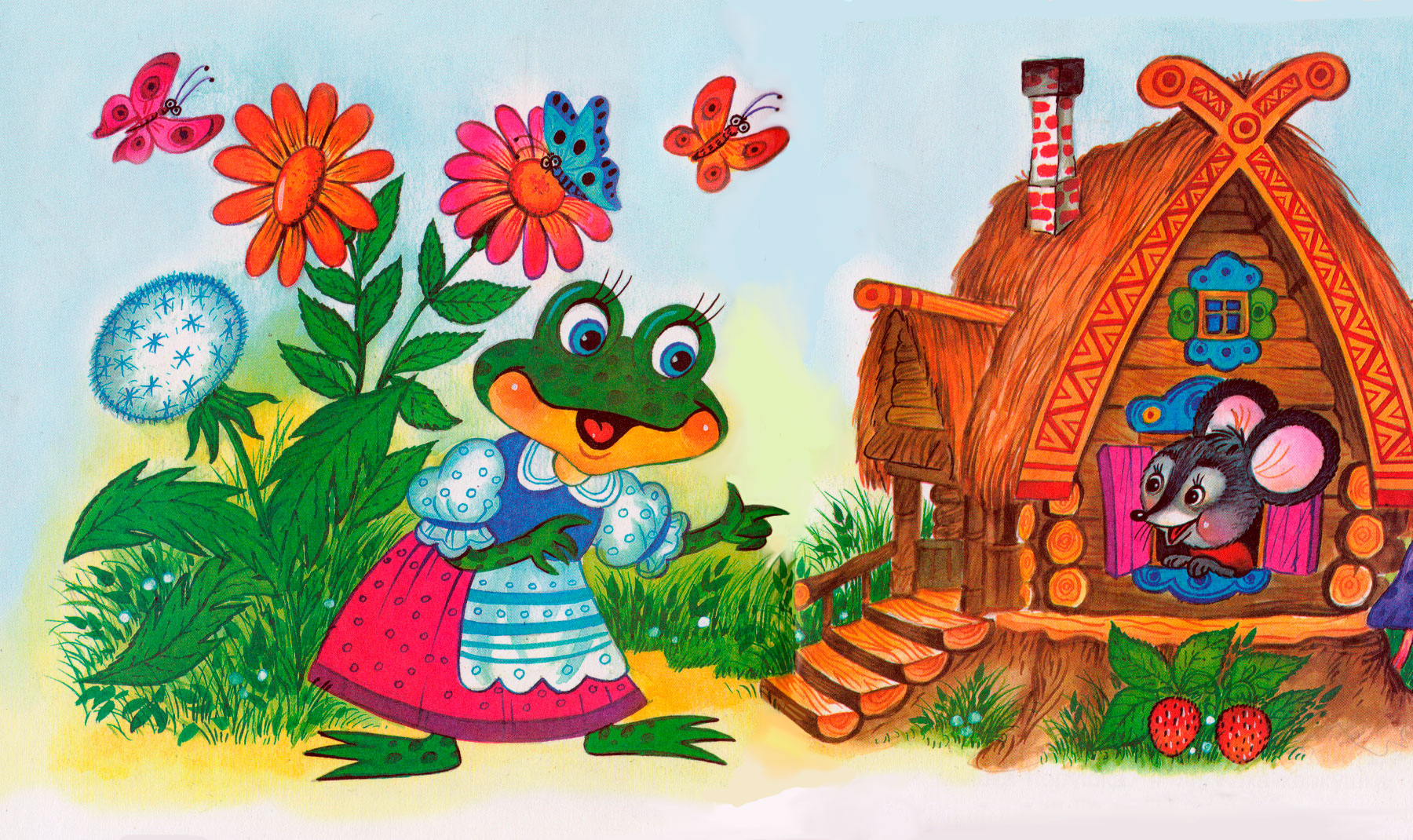 ТЕРЕМОК
КОЛОБОК
КУРОЧКА РЯБА
КРАСНАЯ ШАПОЧКА
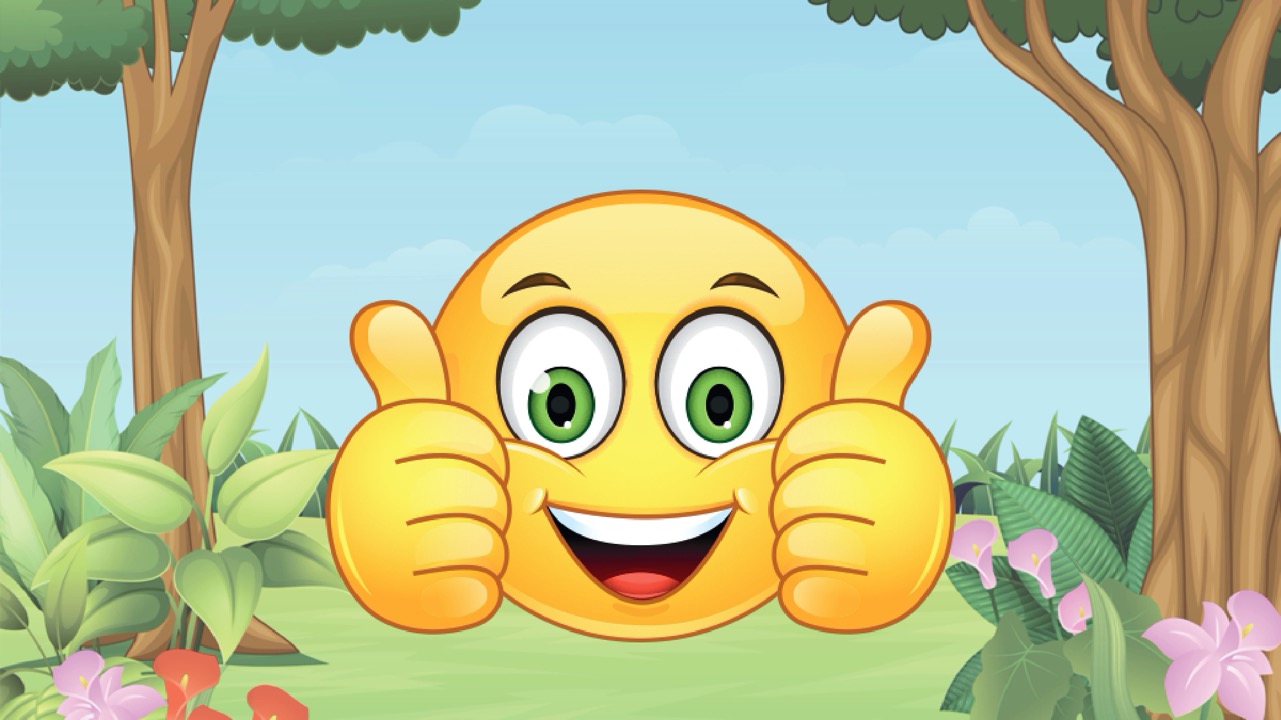 Молодцы!
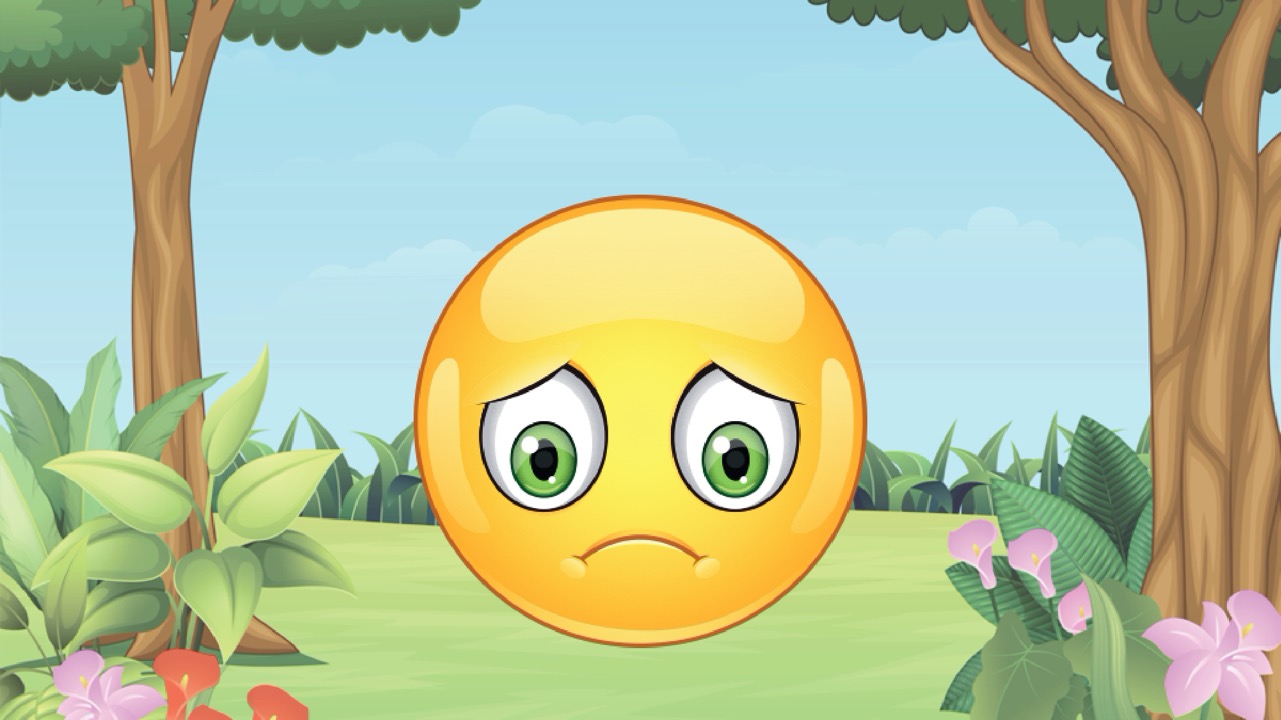 Не верно!
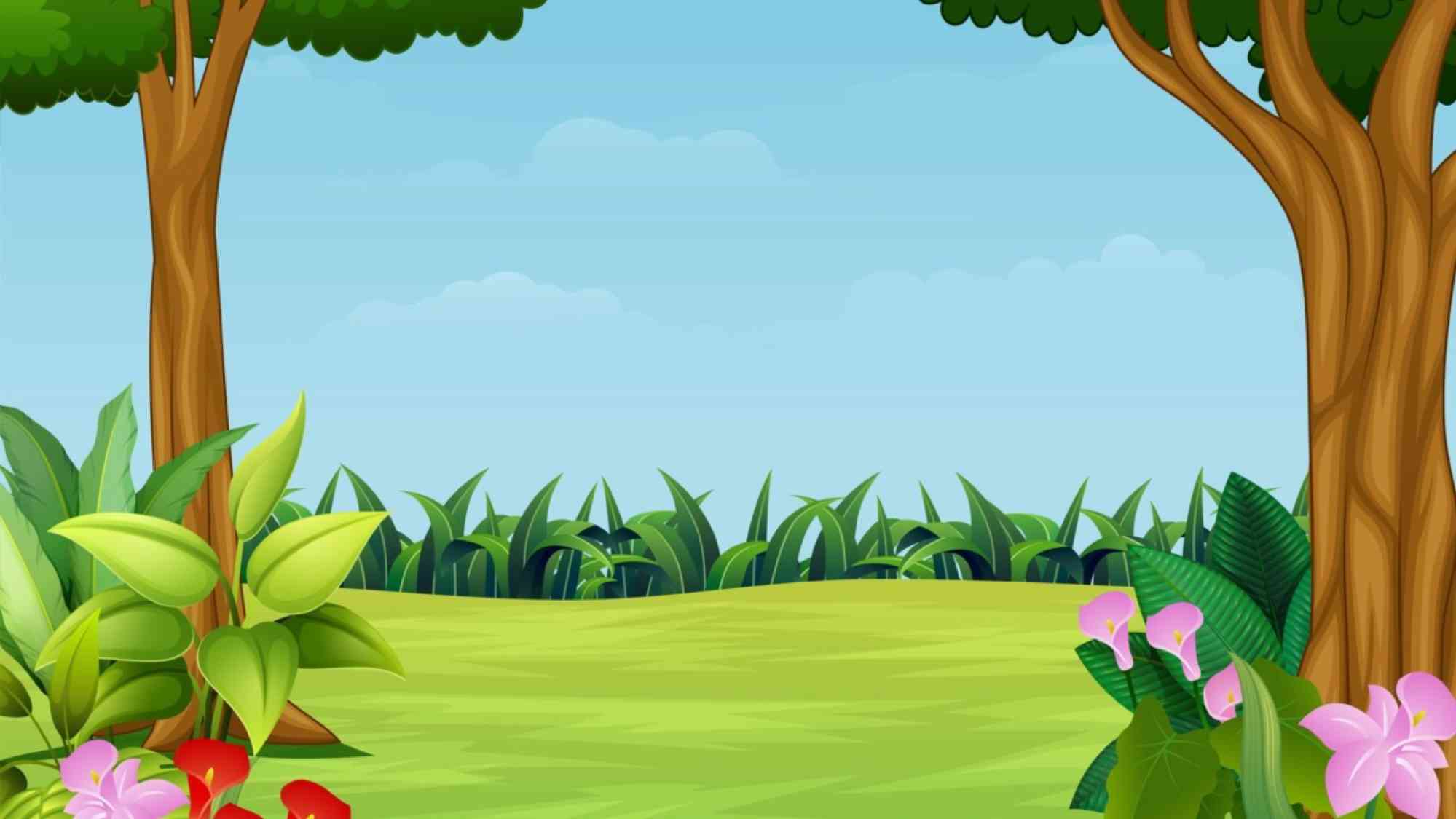 Кто лишний в этой сказке?
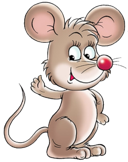 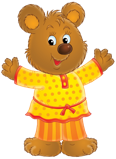 МЫШКА
МИШКА
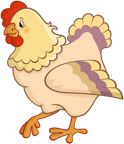 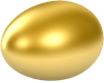 КУРОЧКА
ЗОЛОТОЕ ЯЙЦО
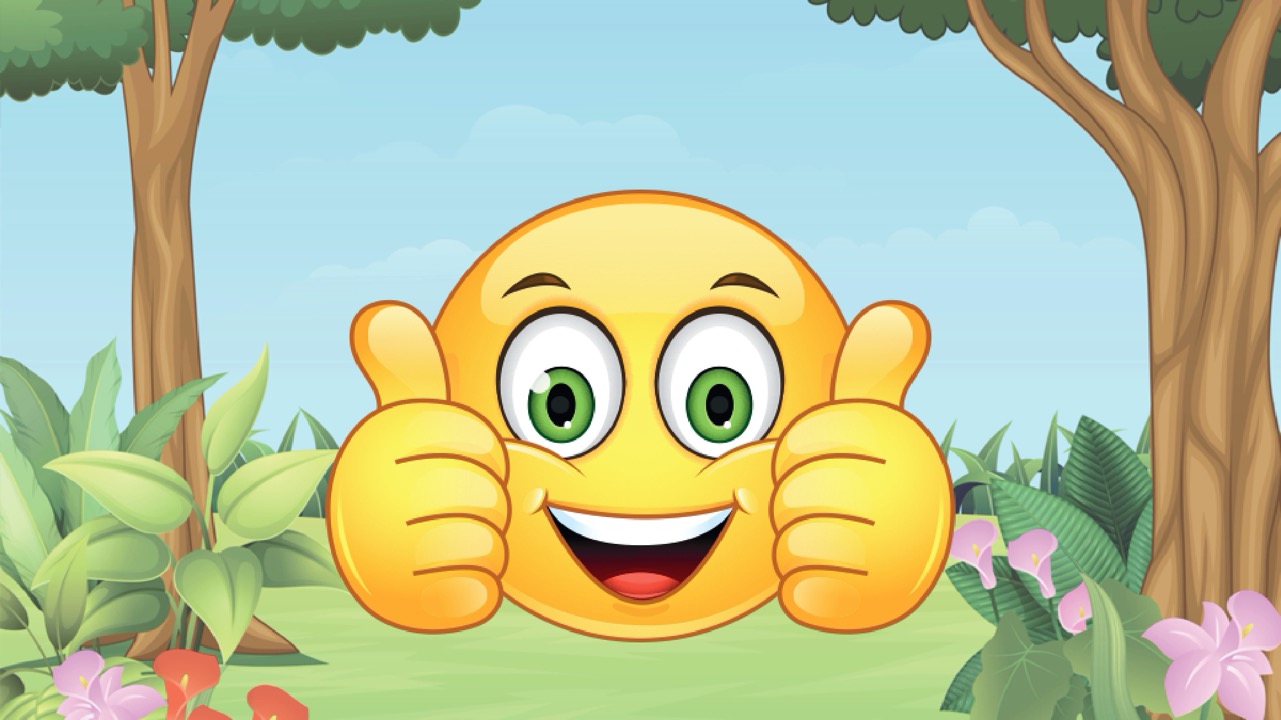 Молодцы!
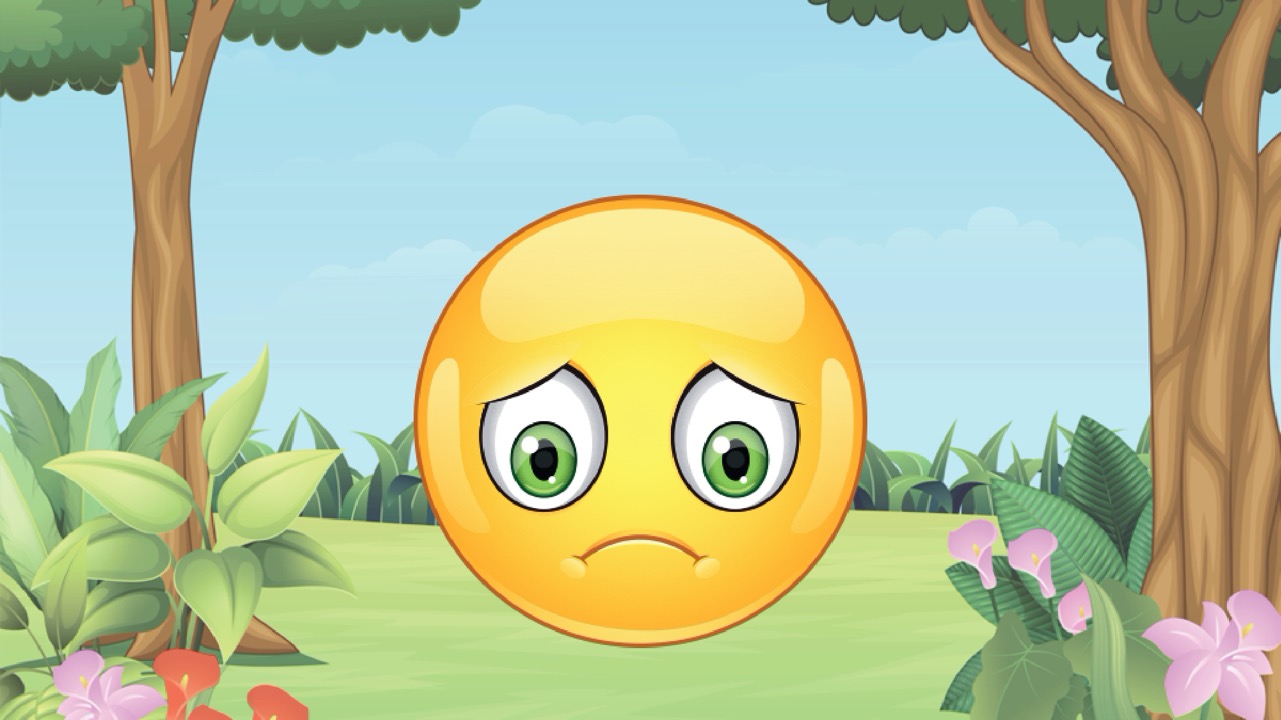 Не верно!
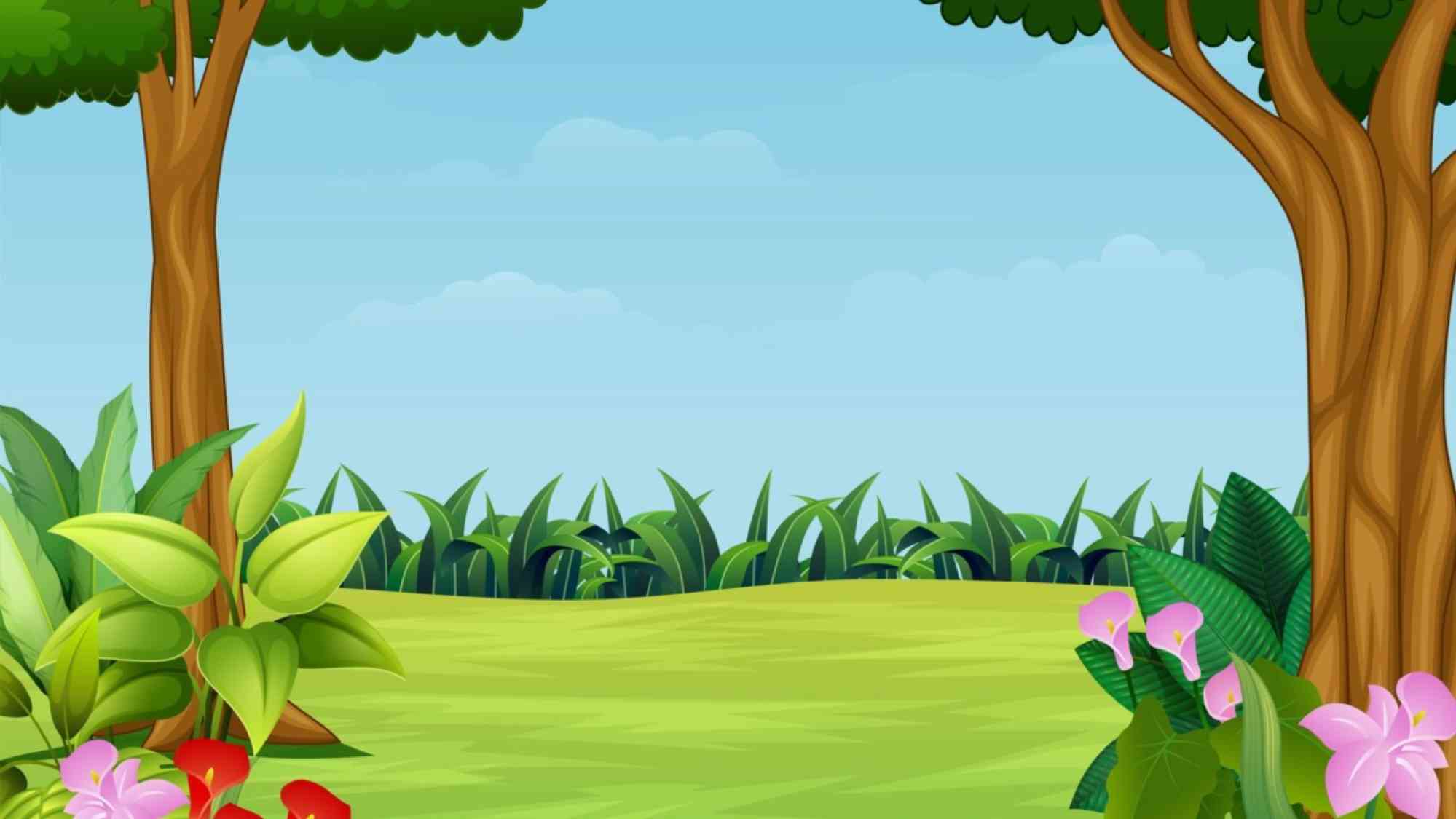 Выбери сказку, где старуха загадывала желание?
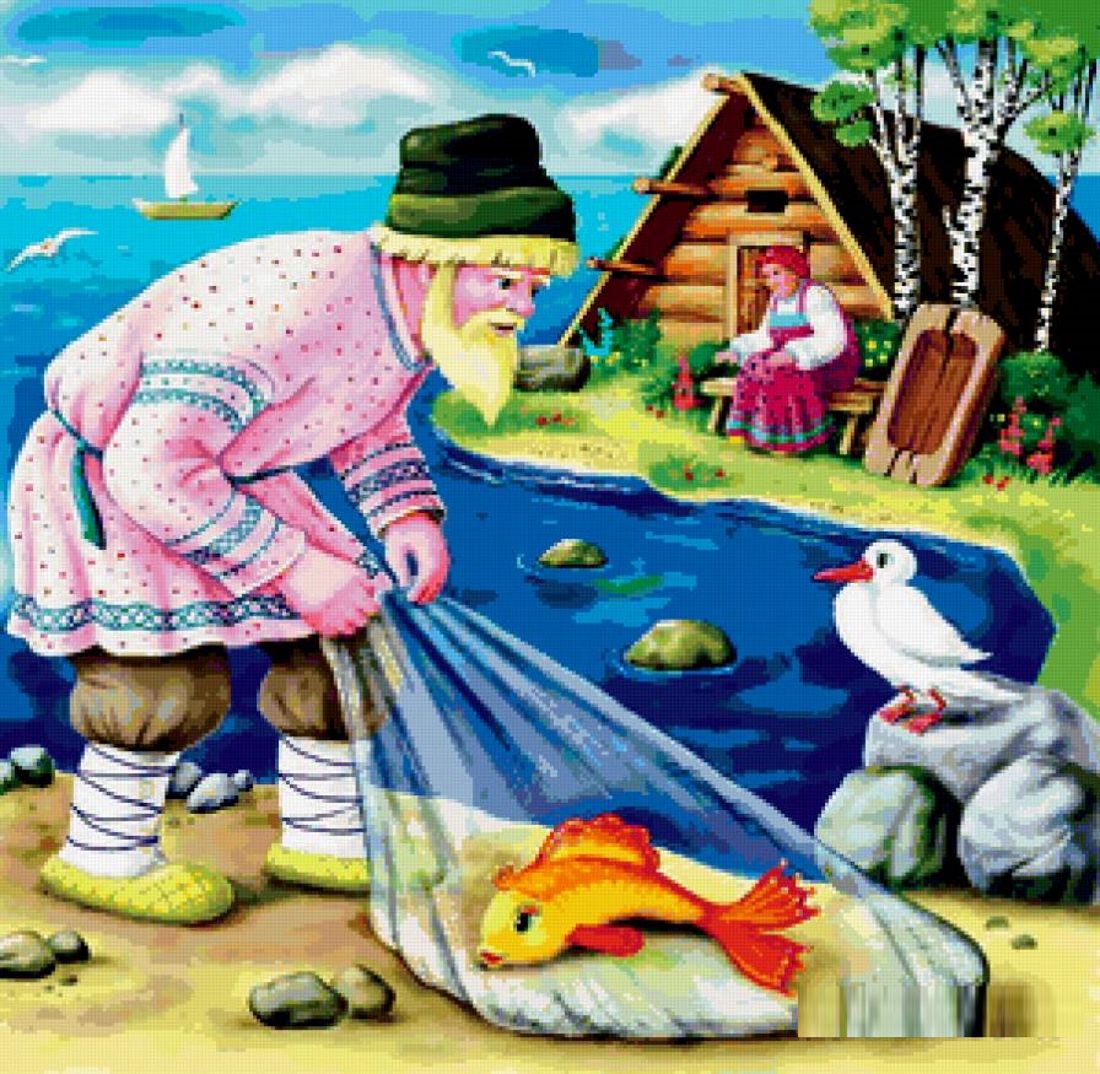 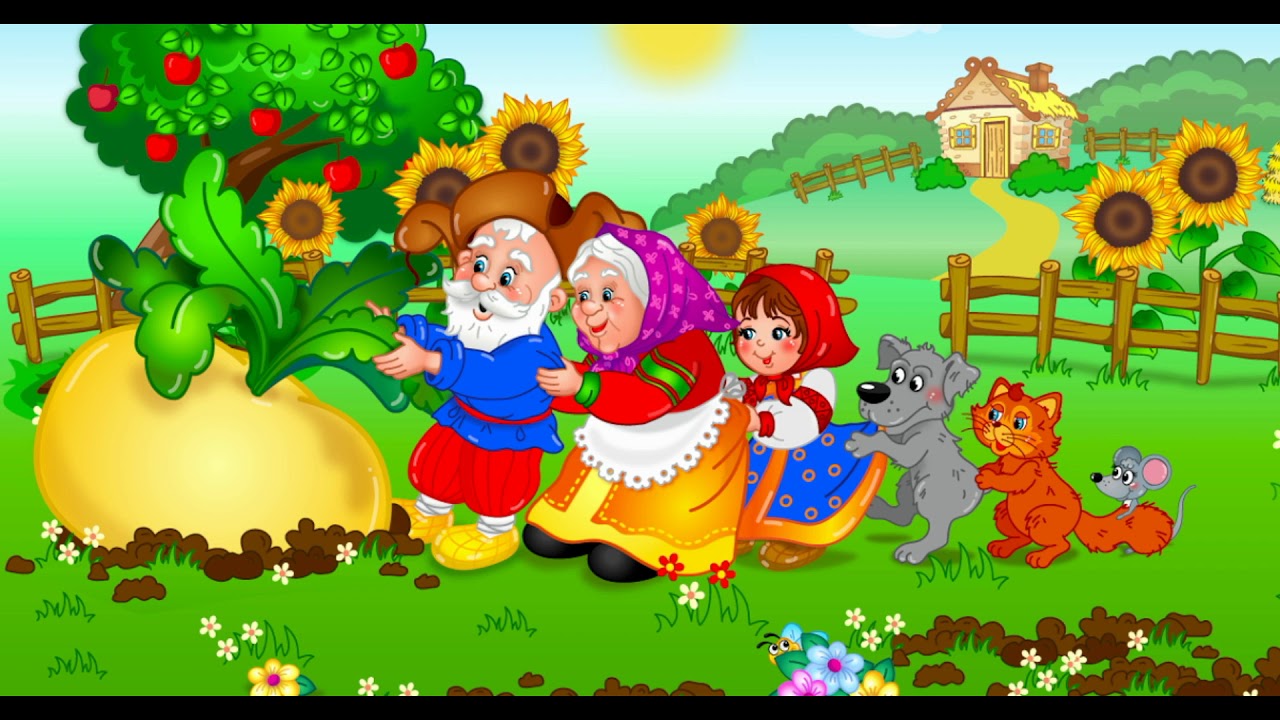 ЗОЛУШКА
РЕПКА
ЗОЛОТАЯ РЫБКА
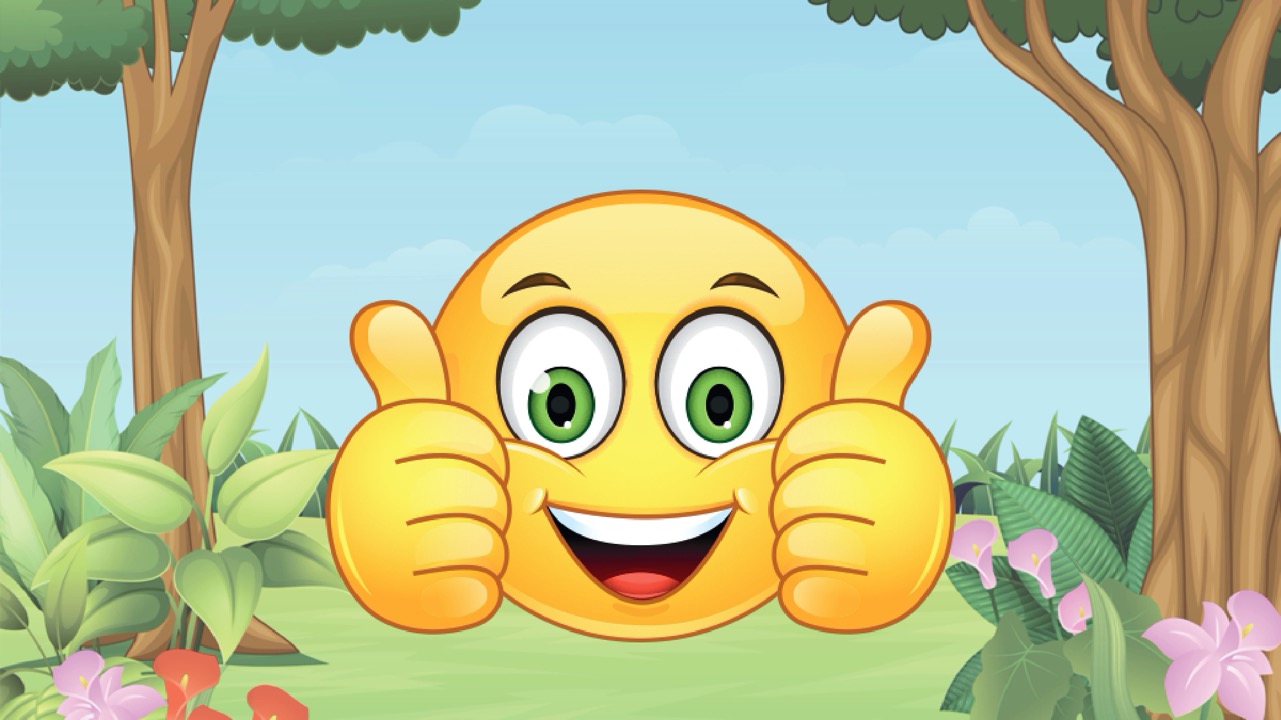 Молодцы!
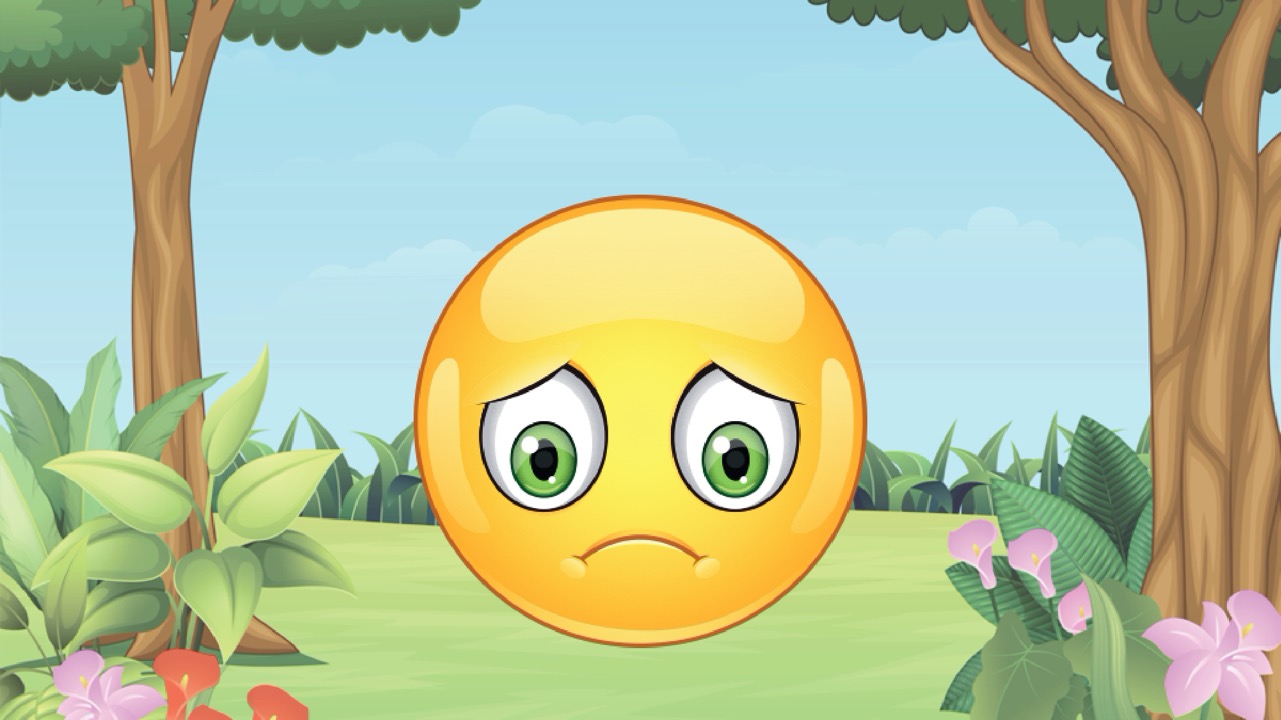 Не верно!
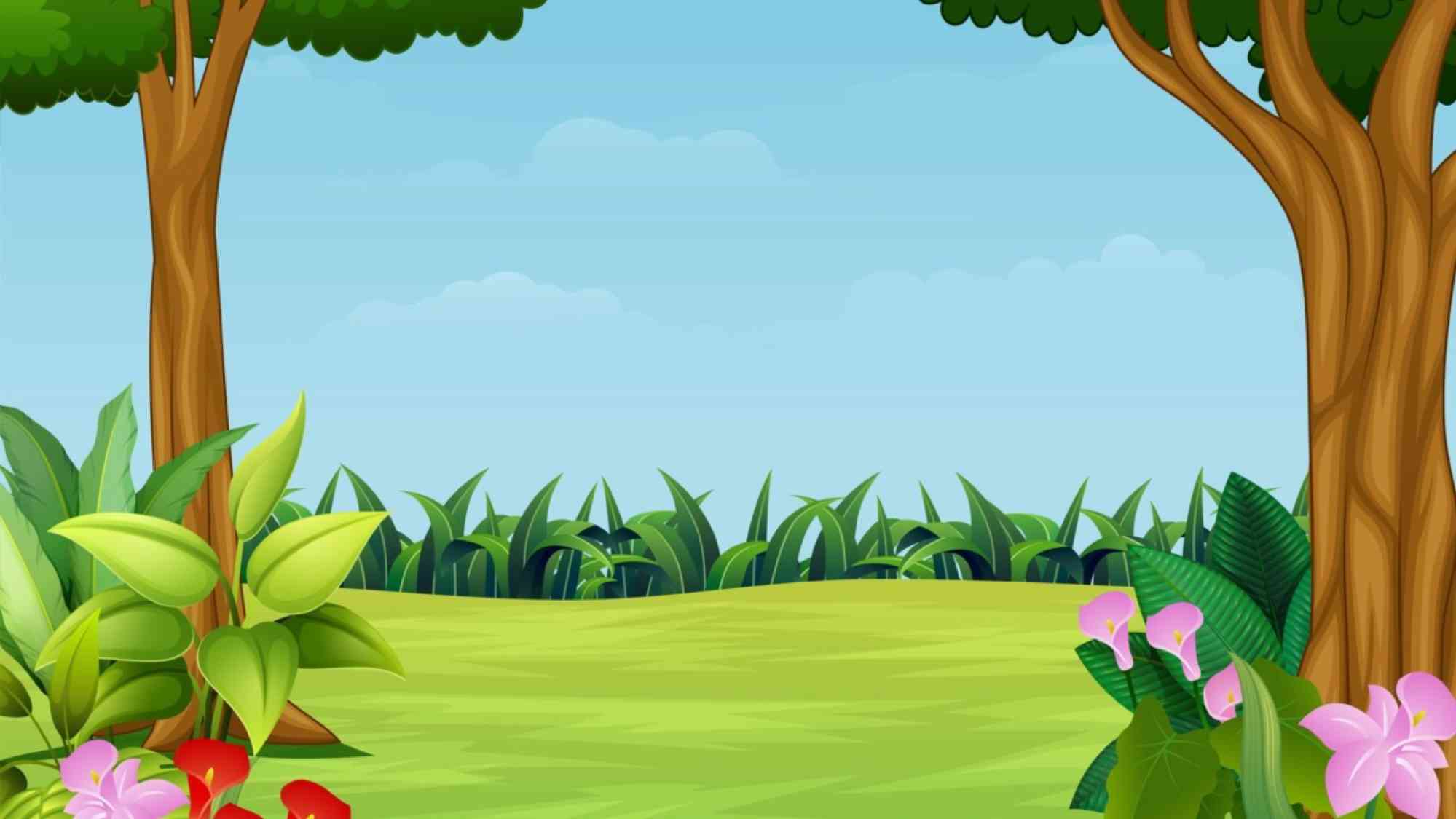 Мы нашли золотой ключик.В какую сказку нам надо его вернуть?
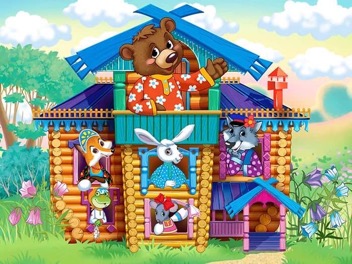 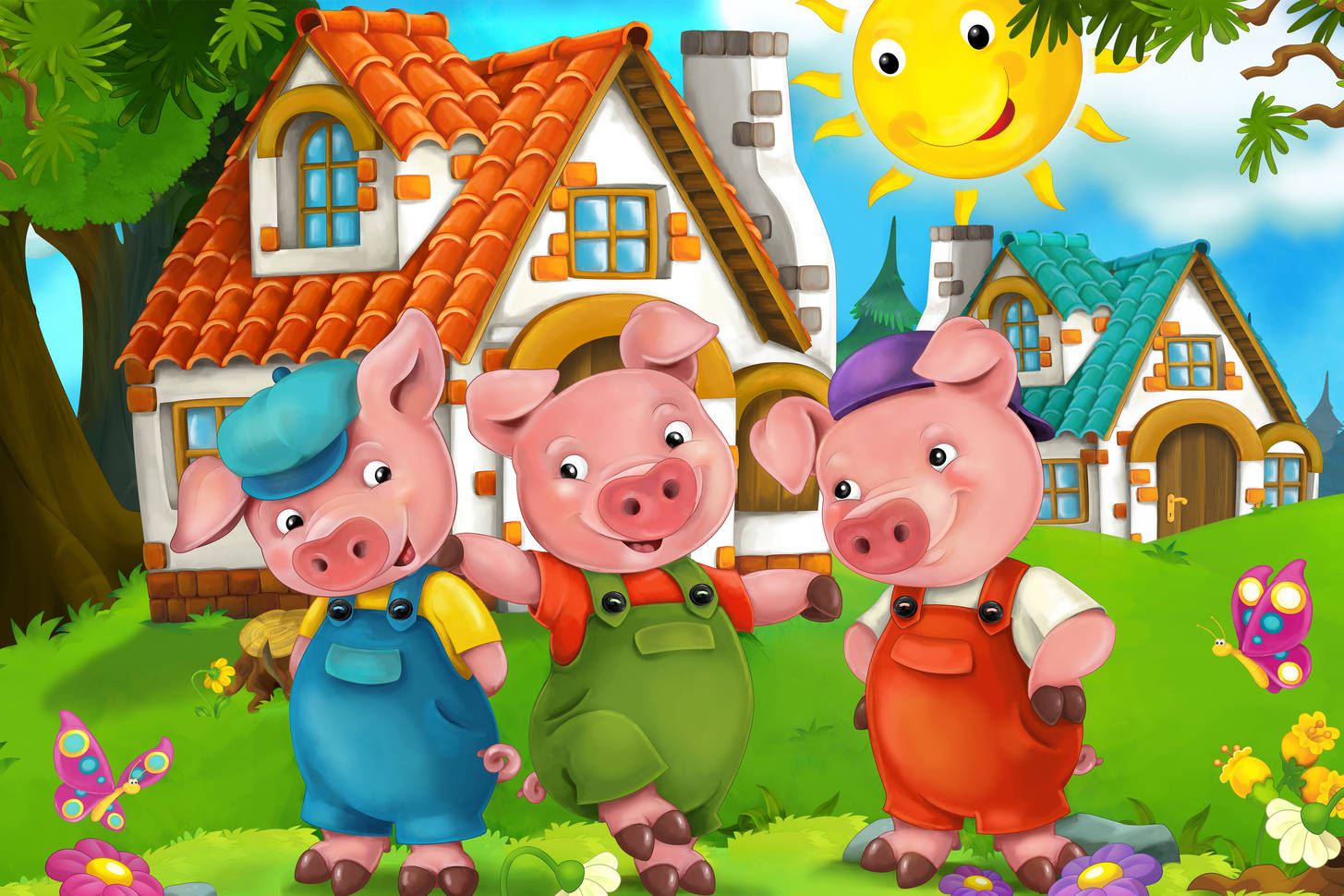 ТЕРЕМОК
ТРИ ПОРОСЁНКА
БУРАТИНО
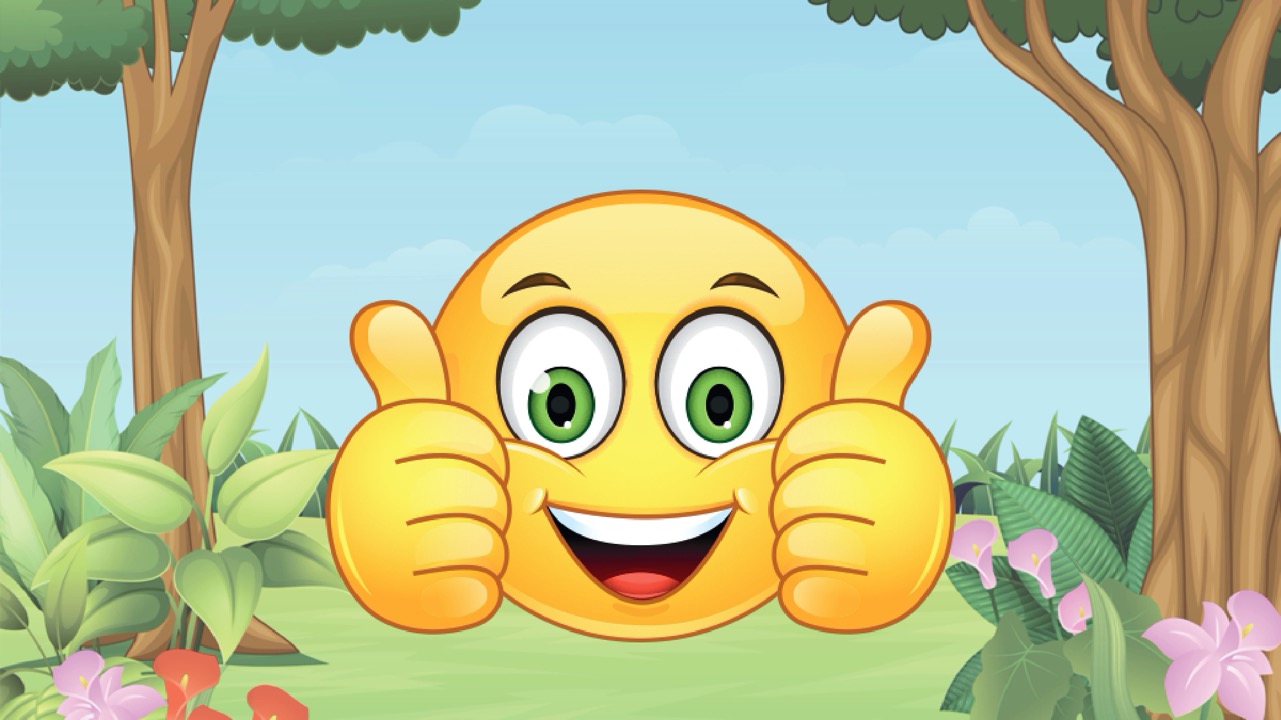 Молодцы!
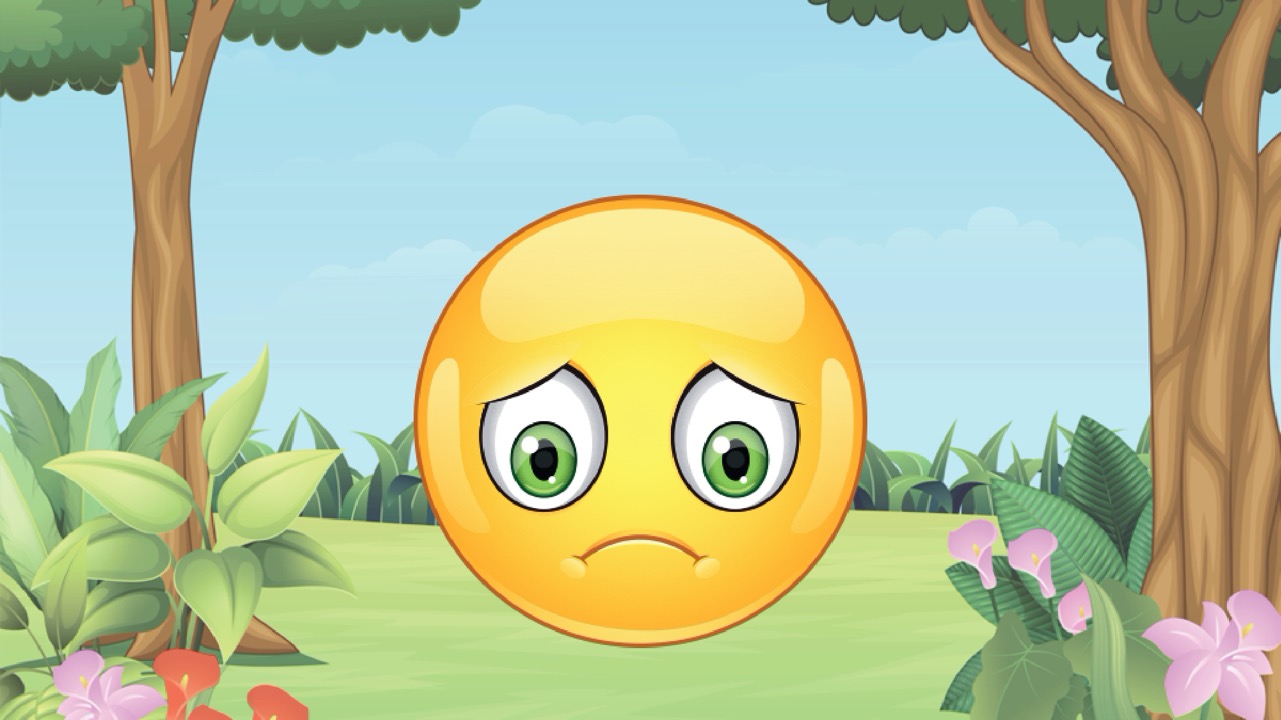 Не верно!
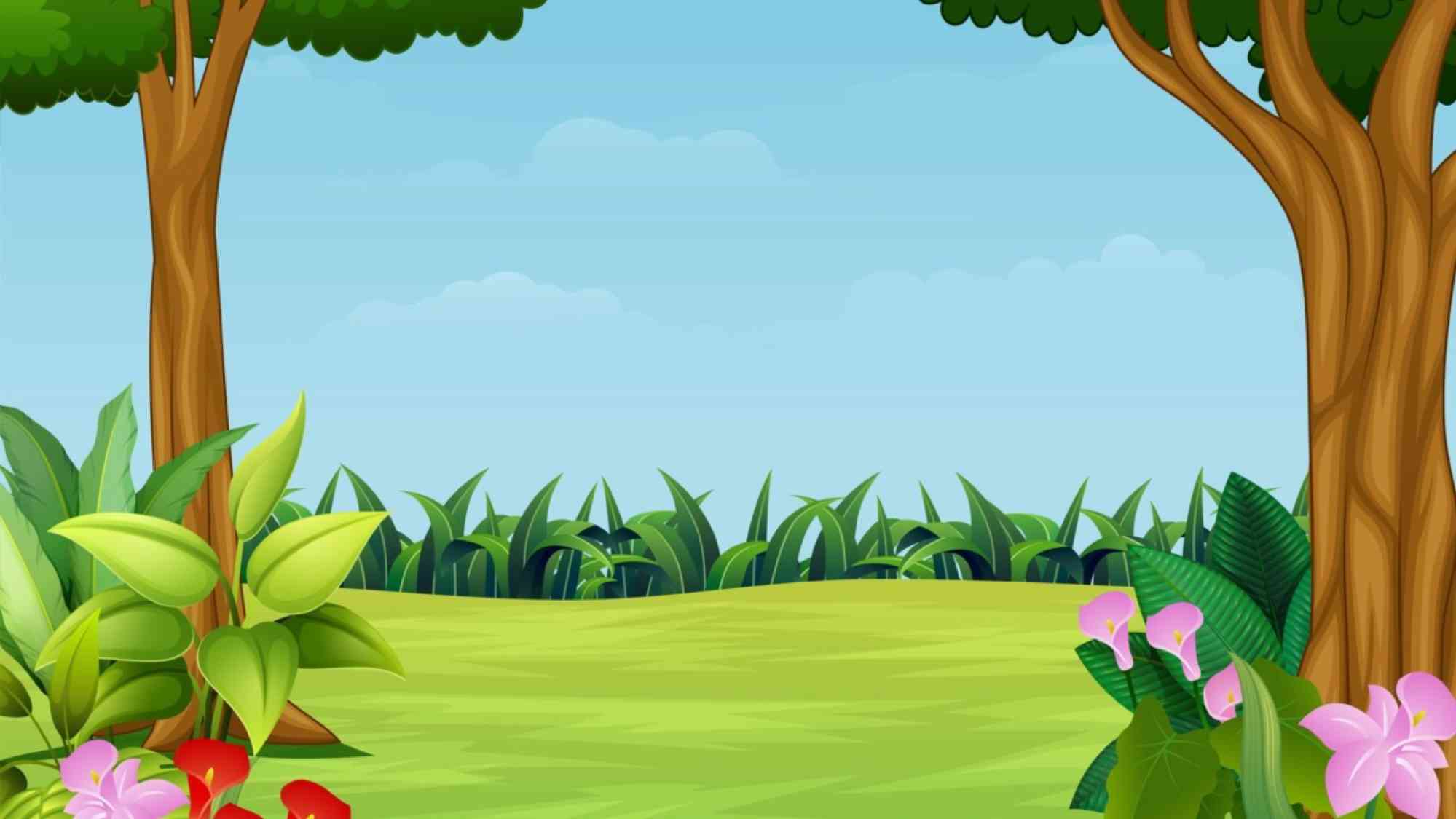 Раздел 2«Угадай загадку»
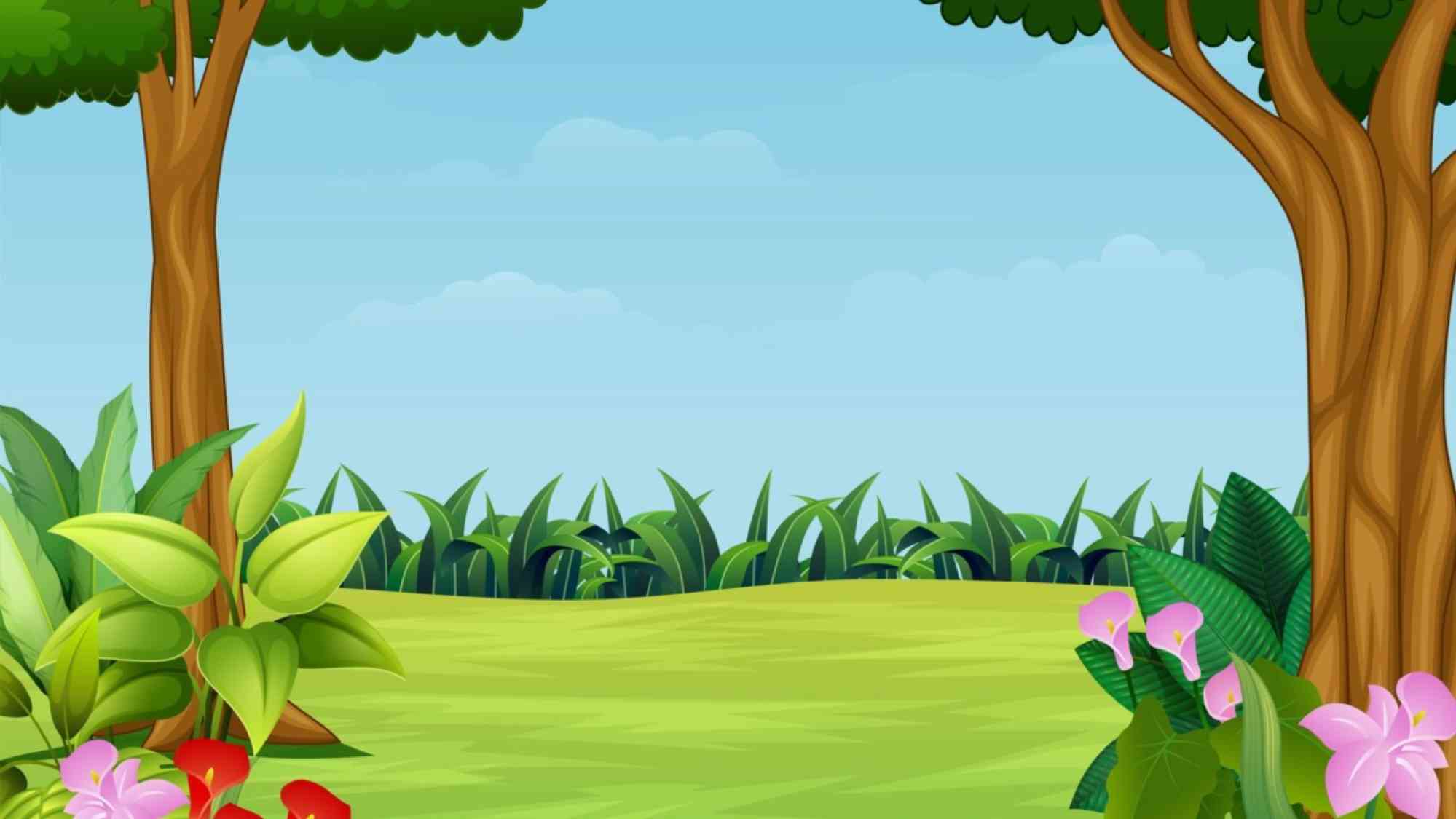 Покупала самовар, а спасал ее комар.
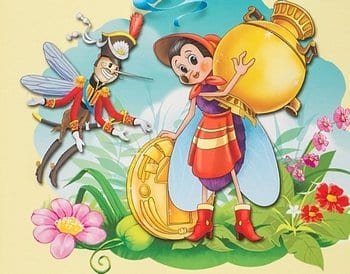 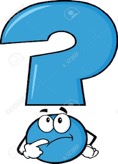 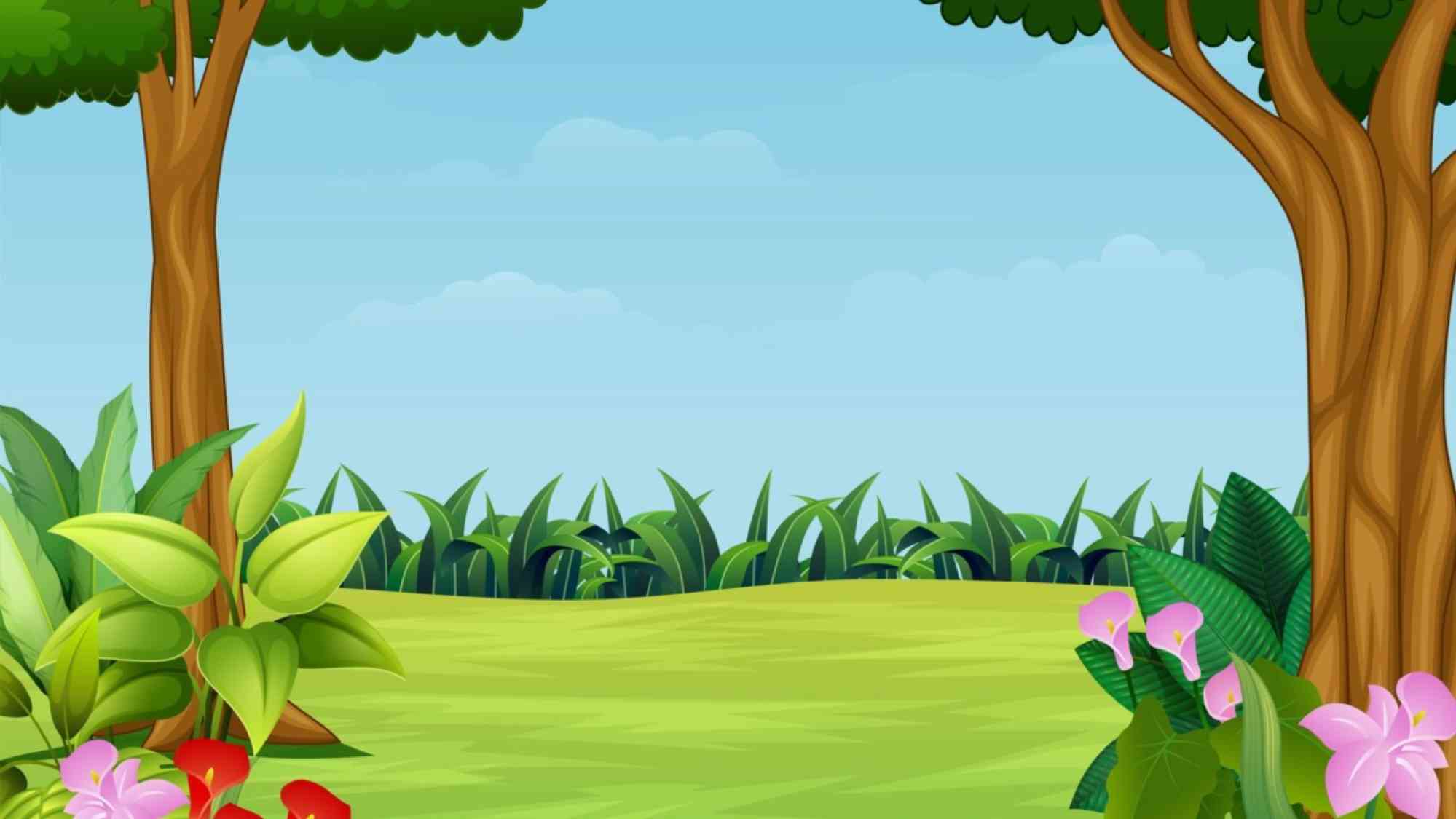 В гости к бабушке пошла,Пироги ей понесла.Серый Волк за ней следил,Обманул и проглотил.
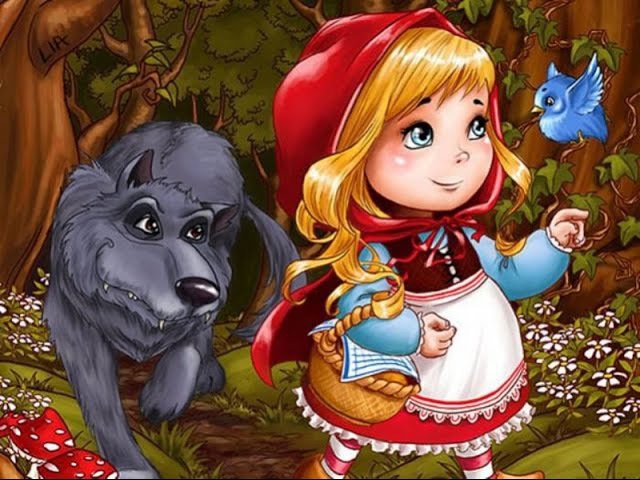 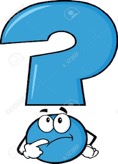 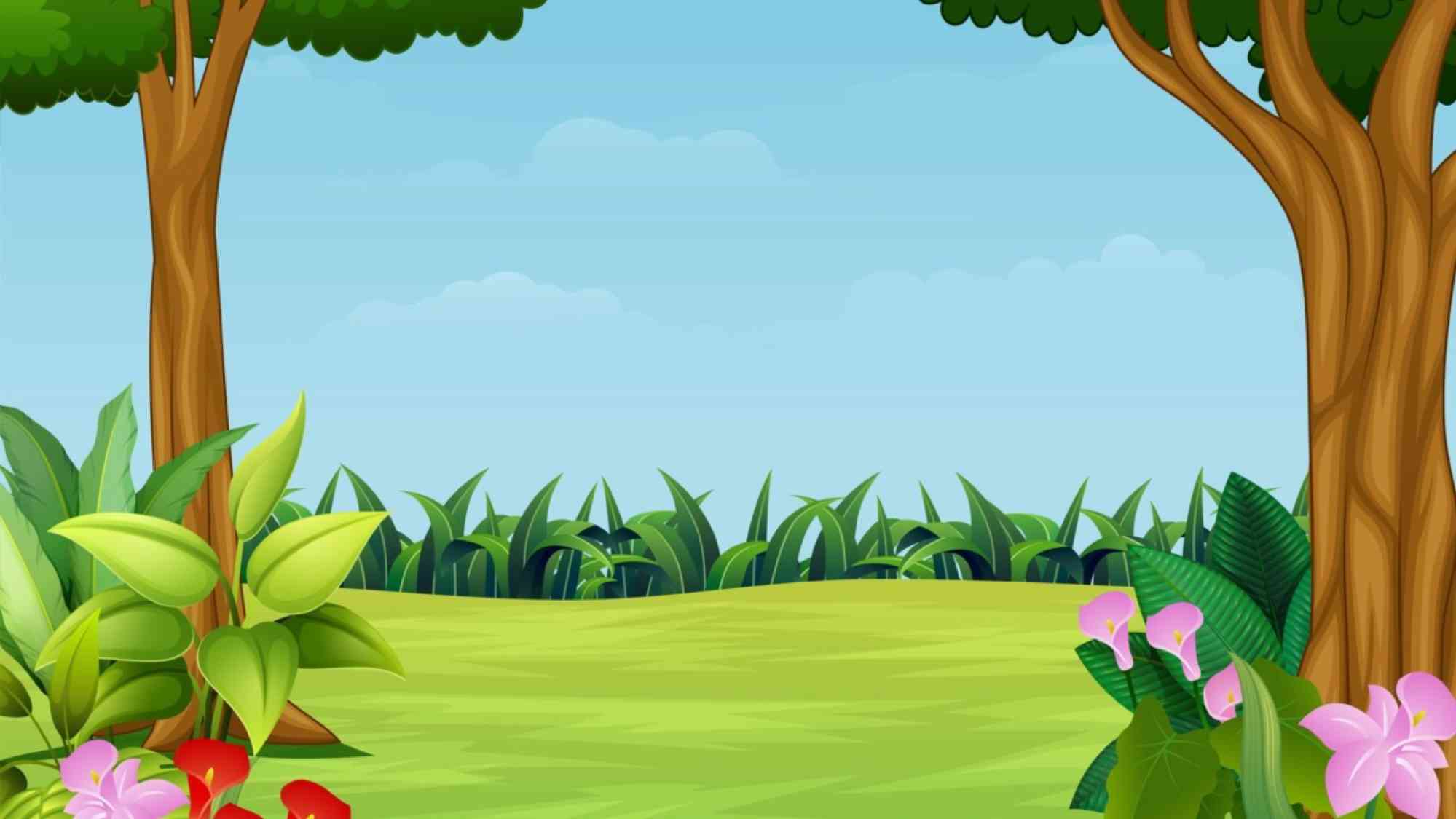 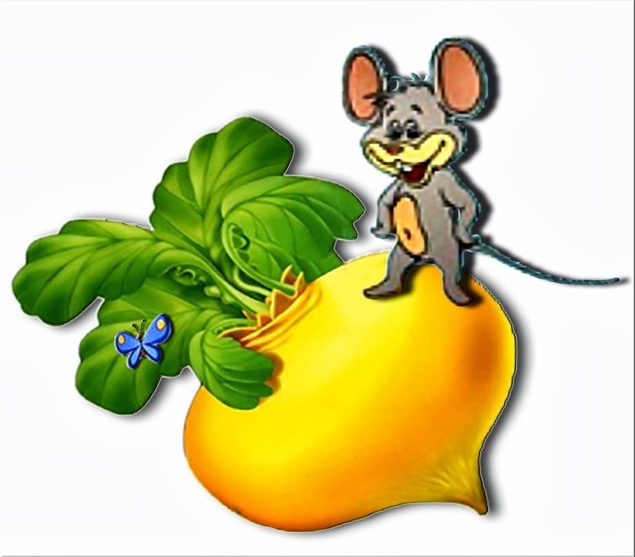 Всех важней она в загадке,Хоть и в погребе жила:Репку вытащить из грядкиДеду с бабкой помогла.
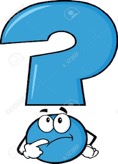 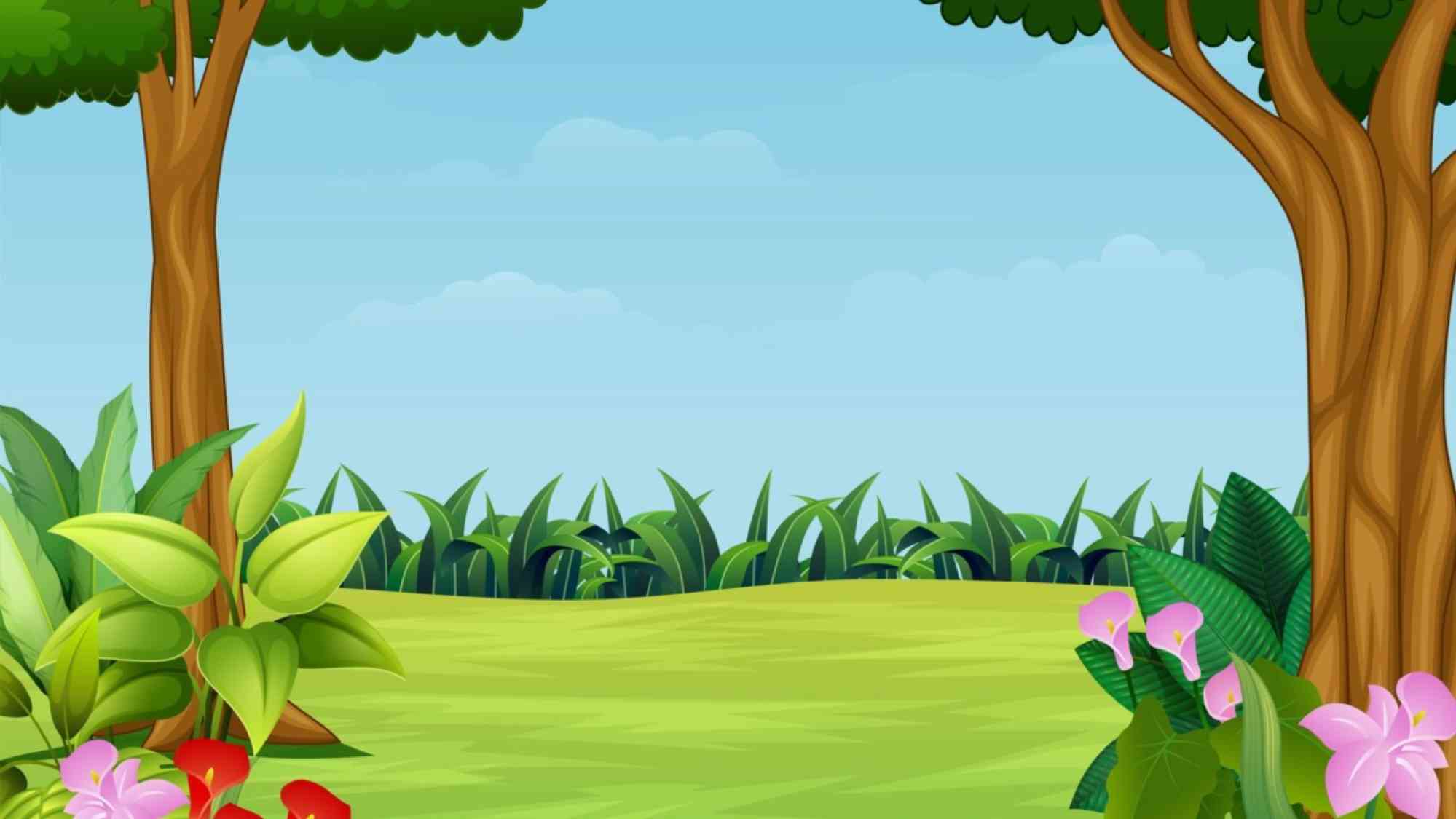 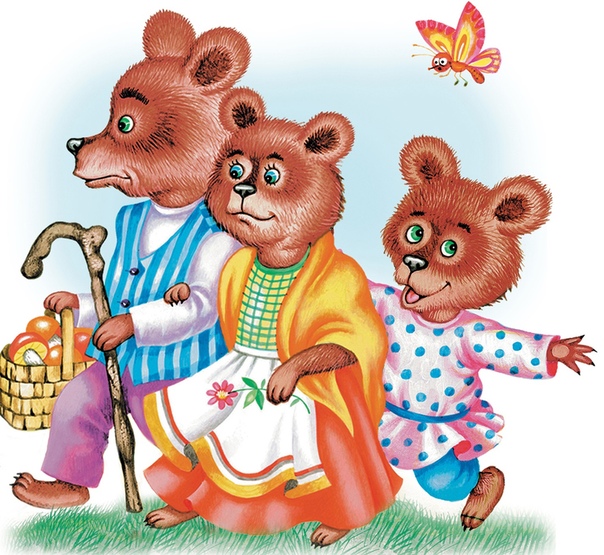 Возле леса, на опушке,Трое их живет в избушке.Там три стула и три кружки,Три кроватки, три подушки.Угадайте без подсказки,Кто герои этой сказки?
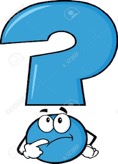 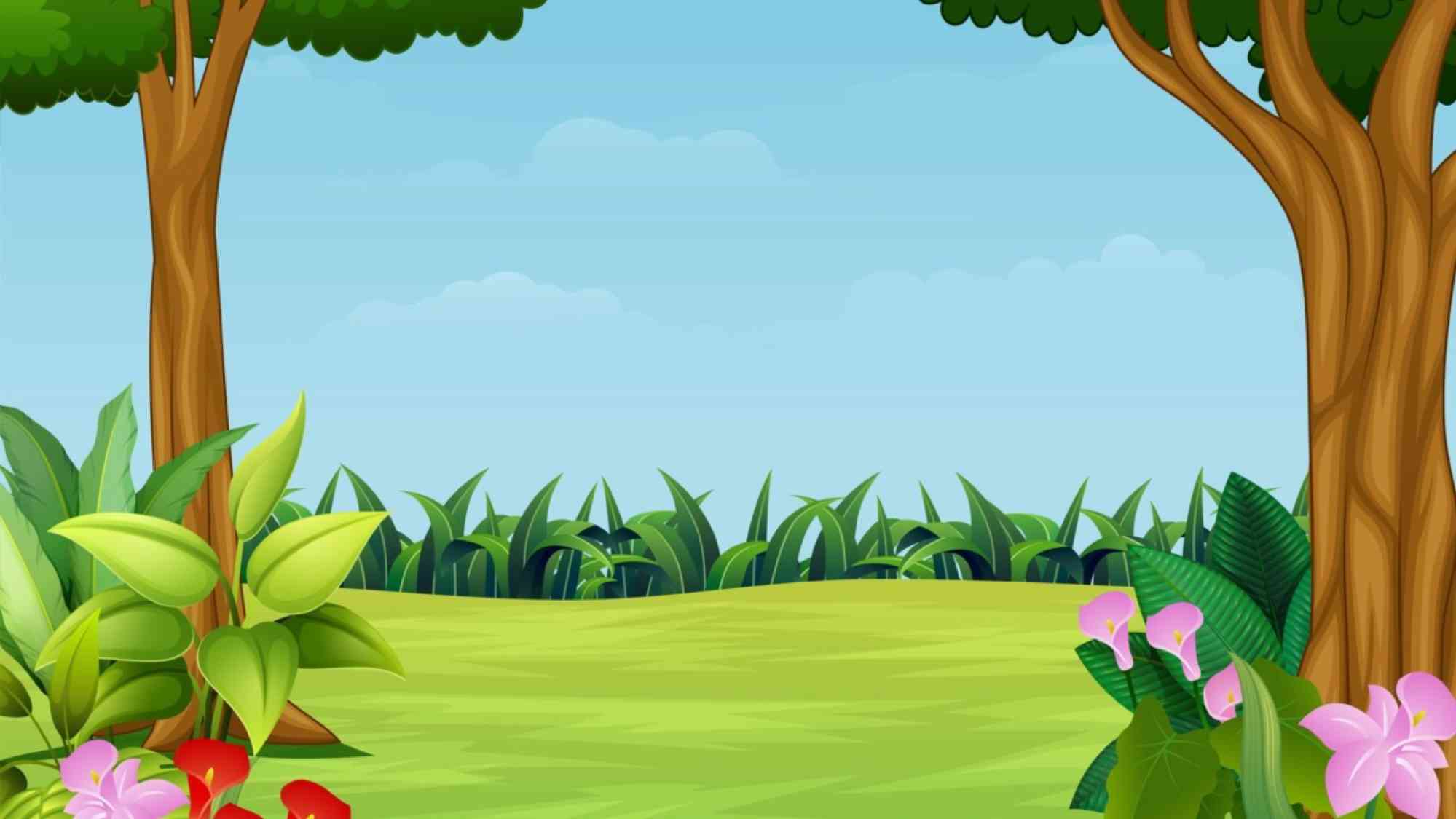 Раздел 3«Сказочная викторина»
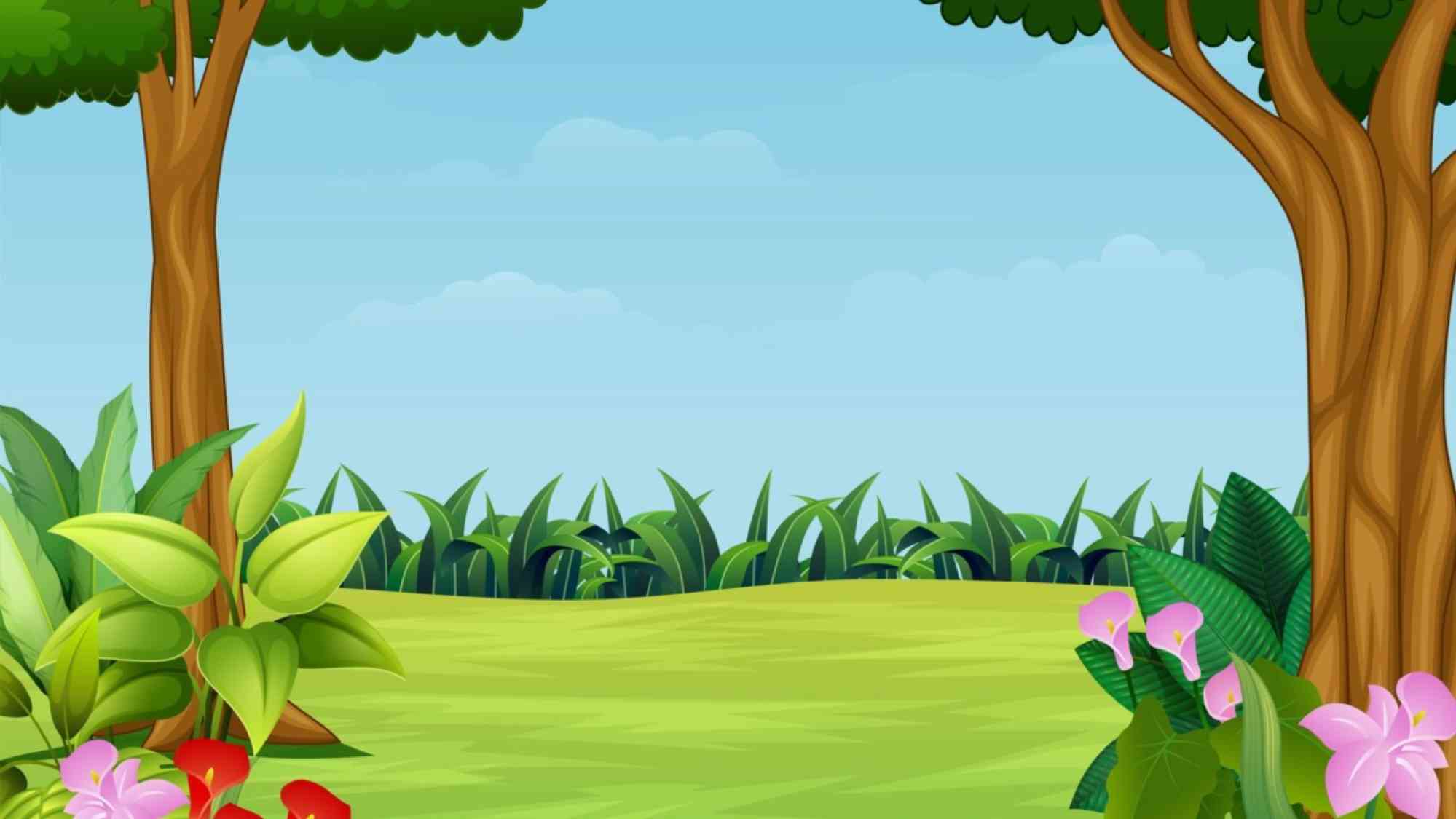 Что тащили из земли в сказке Репка?
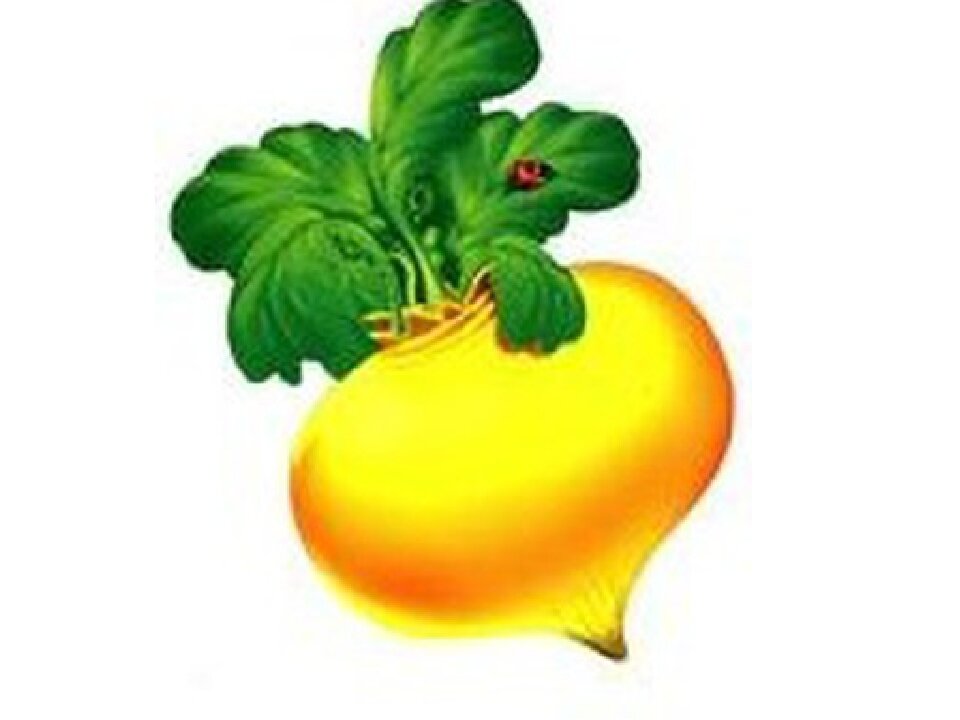 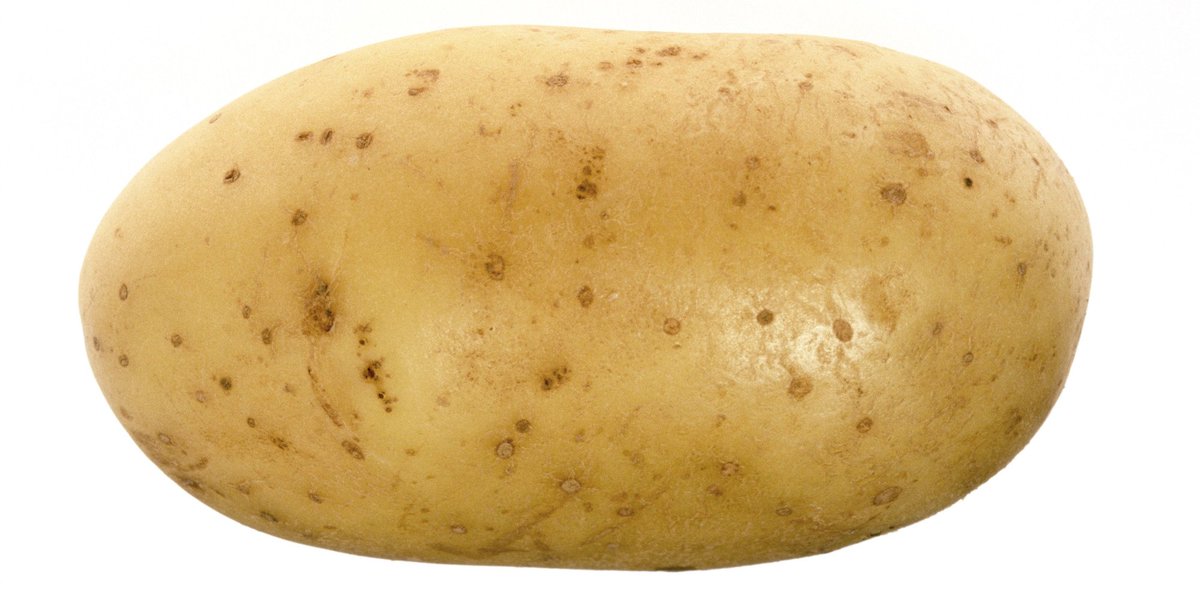 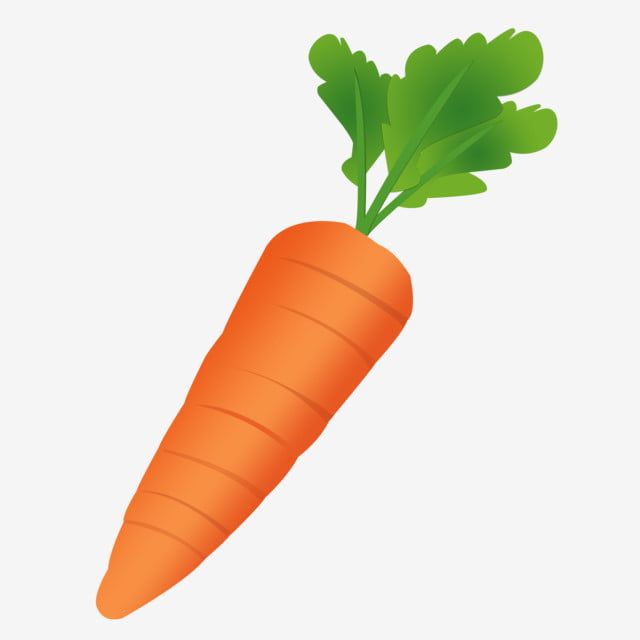 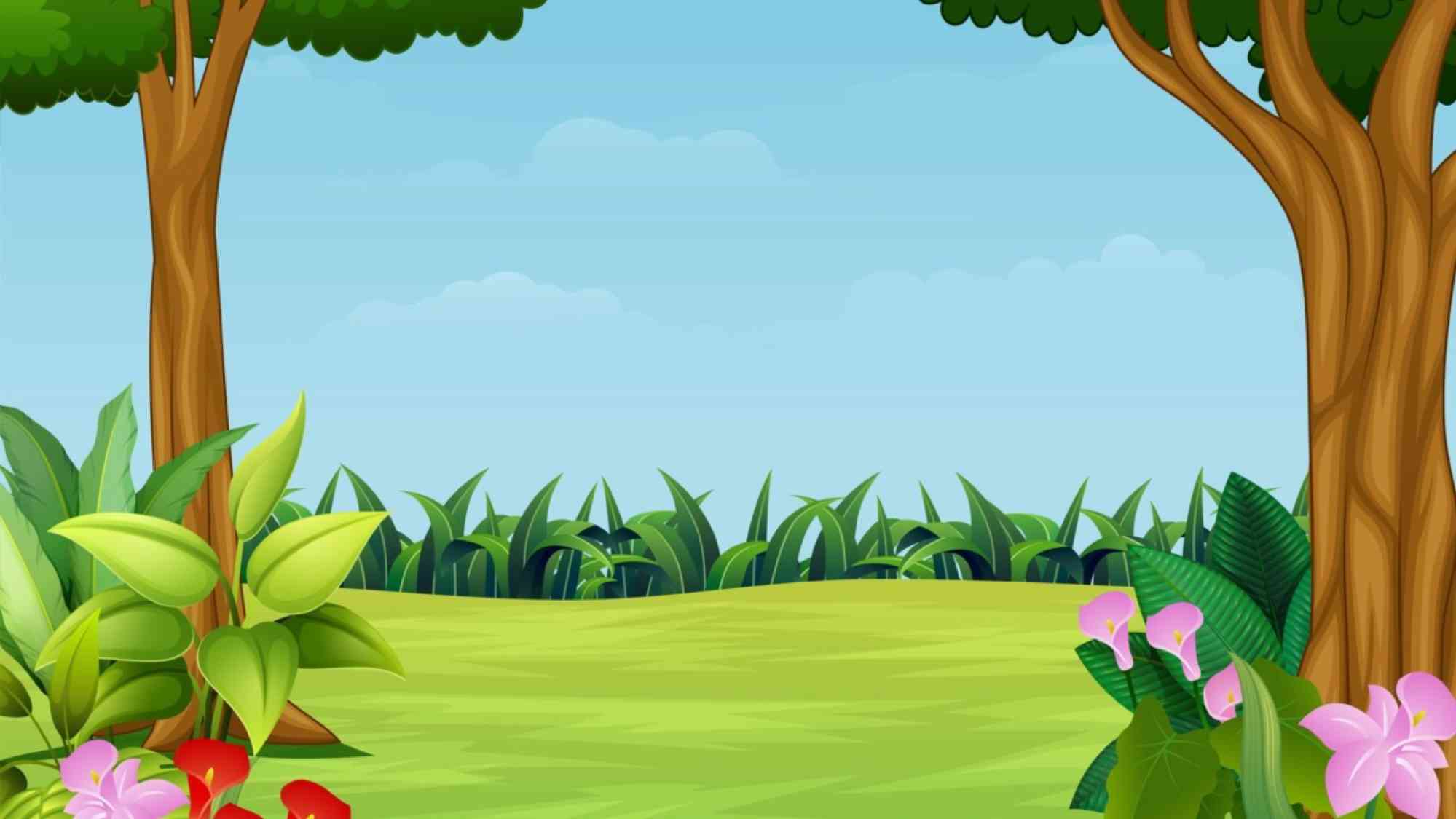 Кто первый встретил колобка?
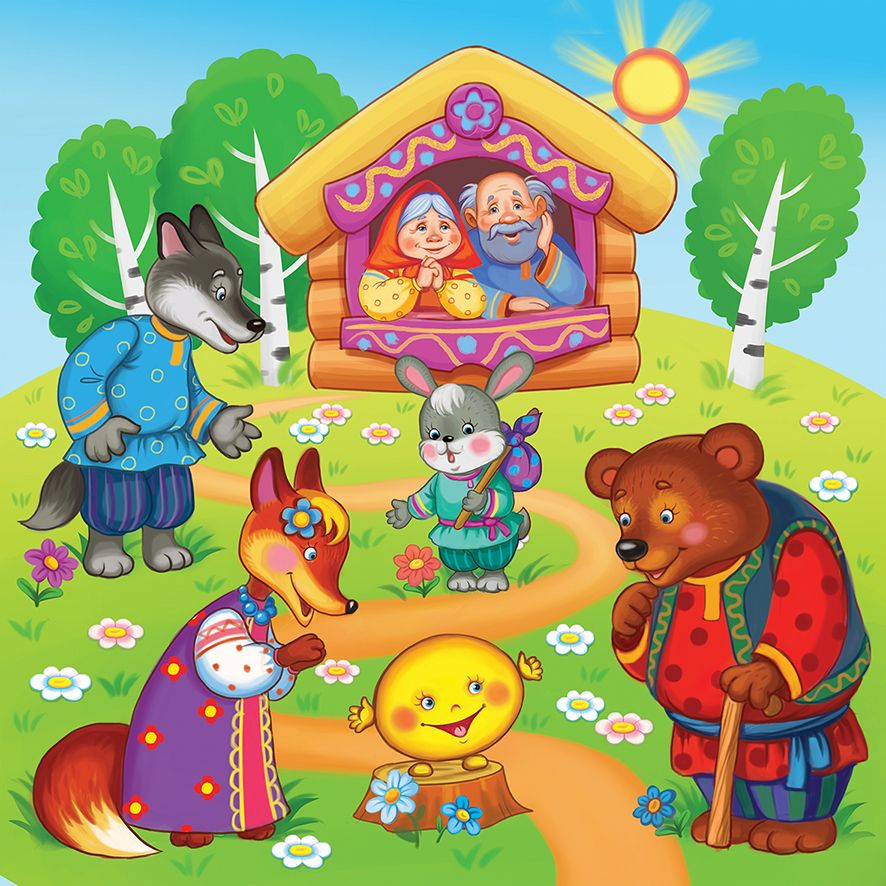 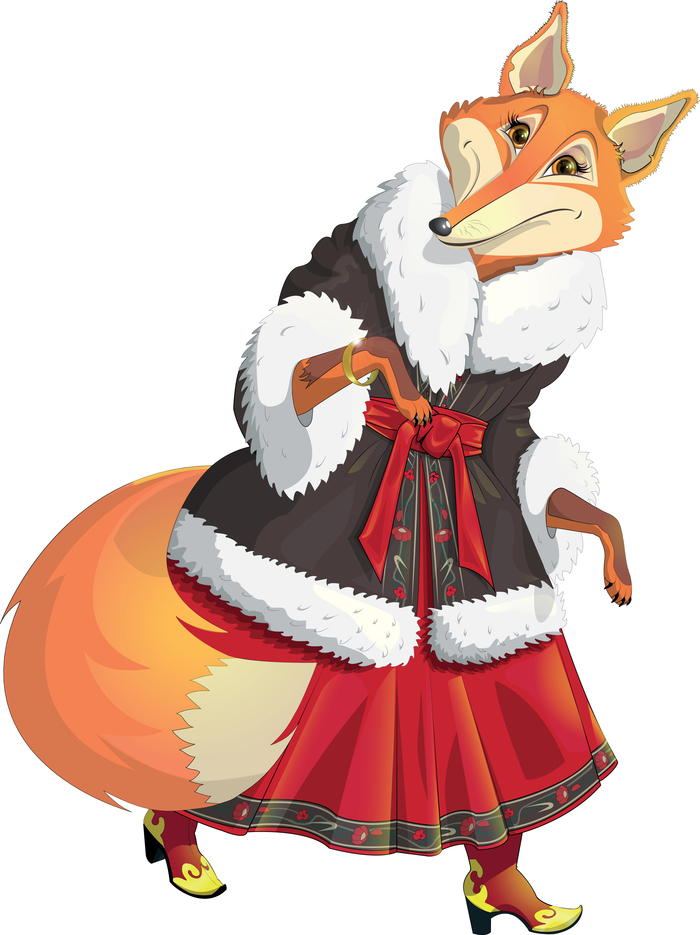 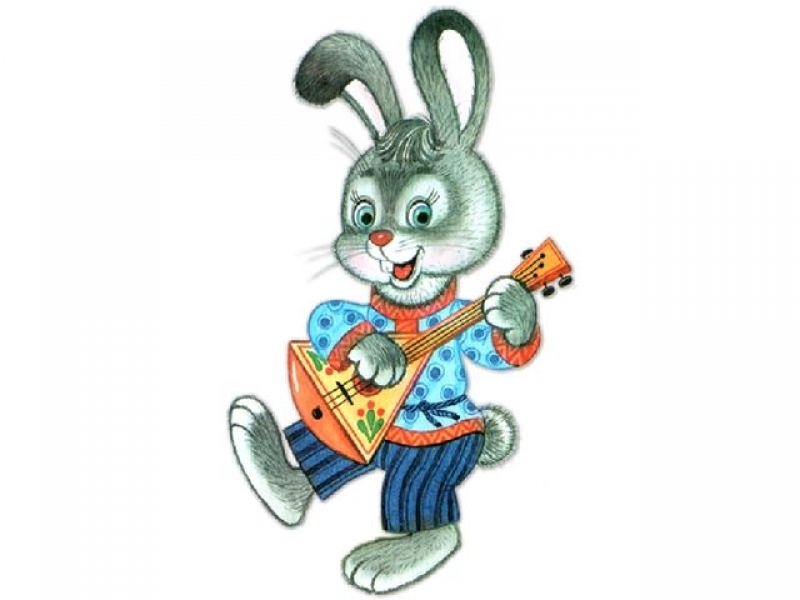 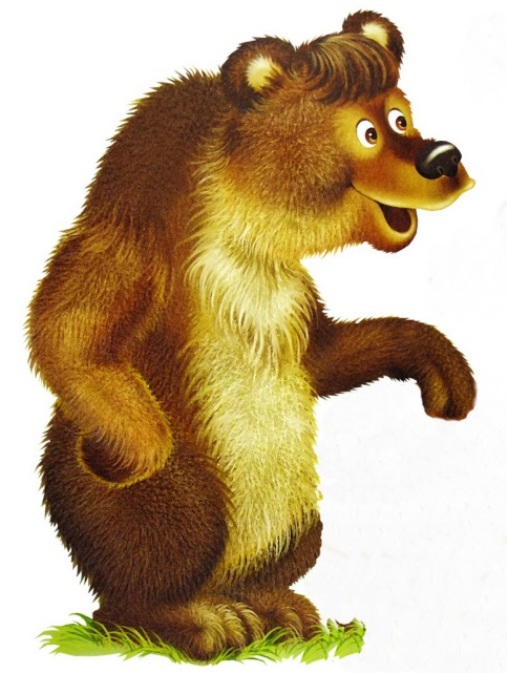 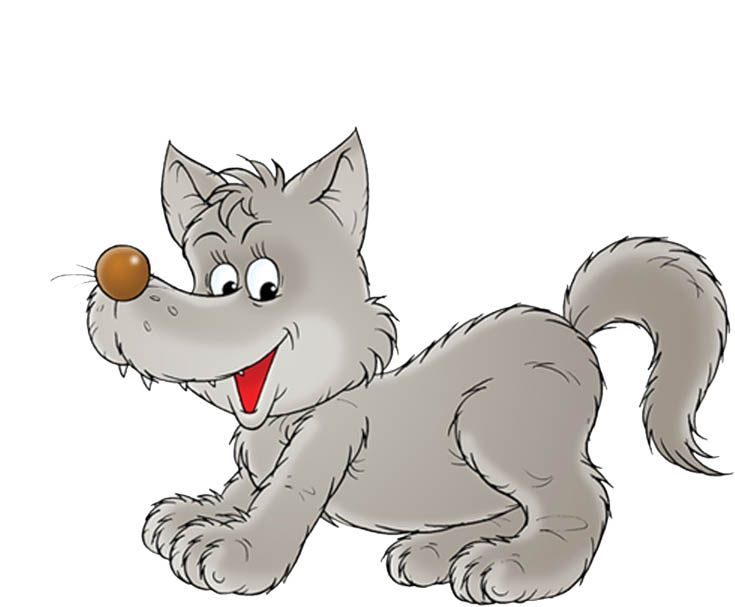 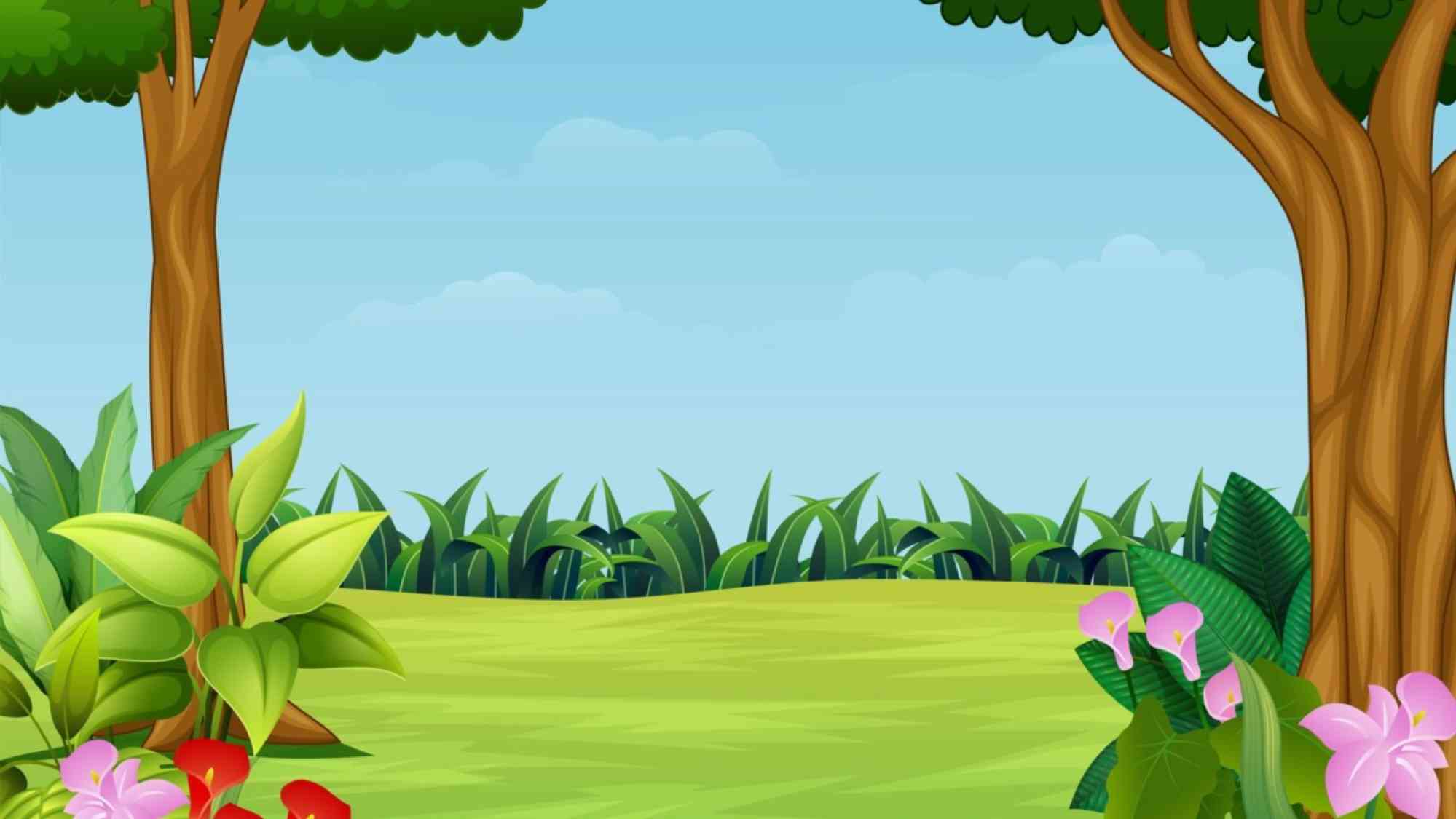 Что испекла Маша для дедушки и бабушки,
 из сказки Маша и Медведь?
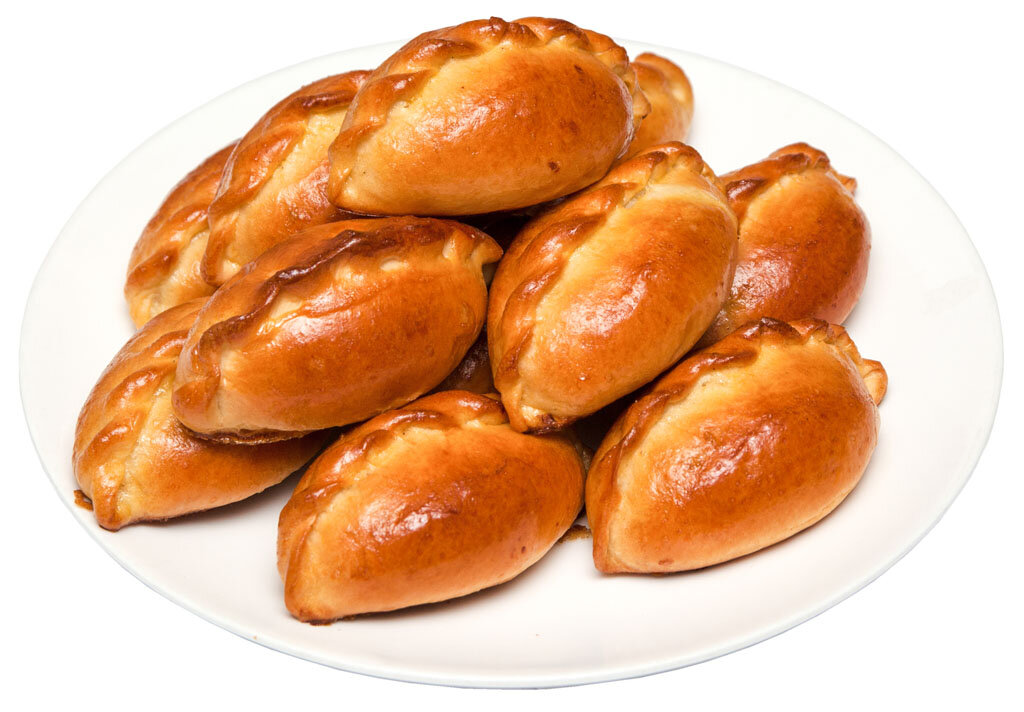 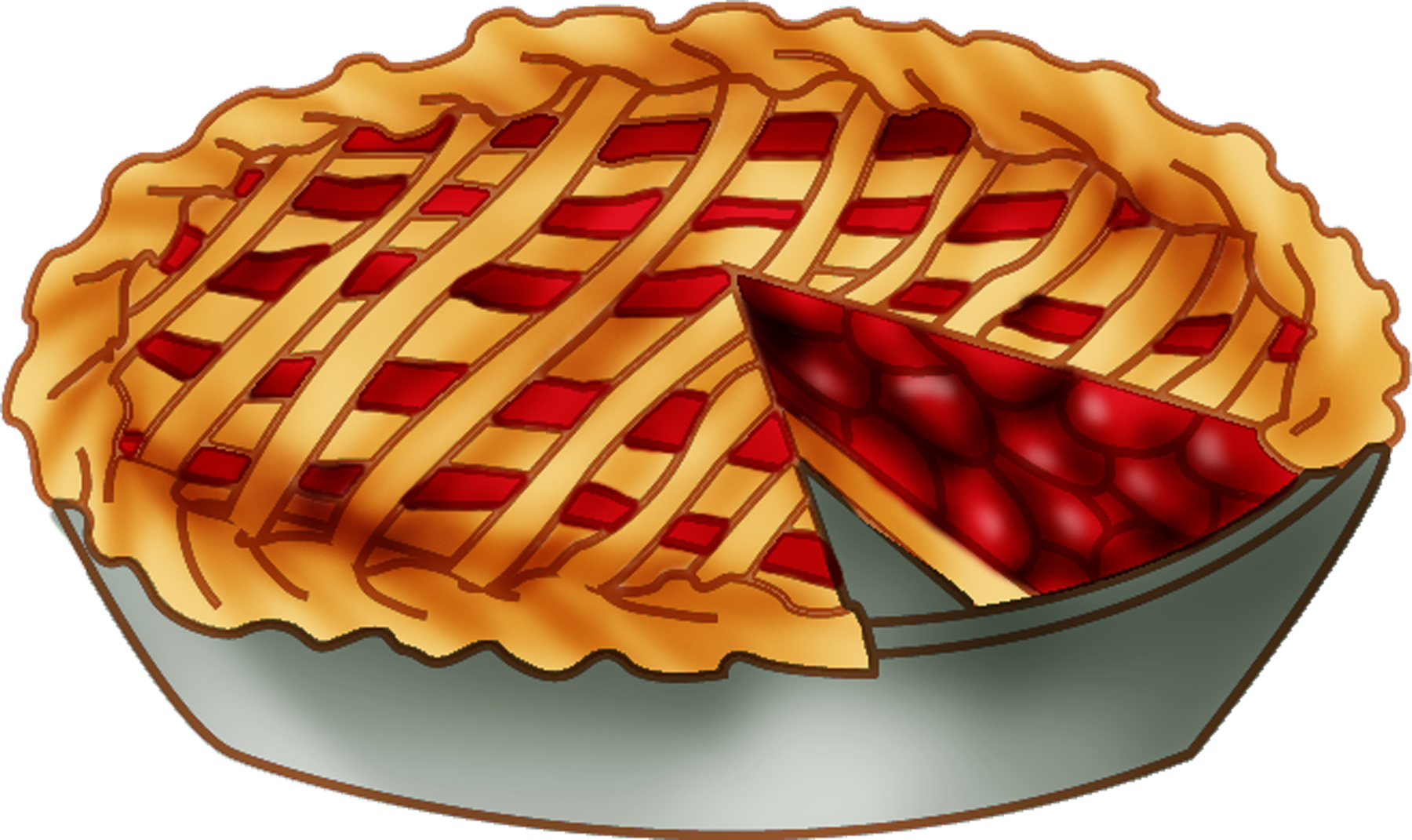 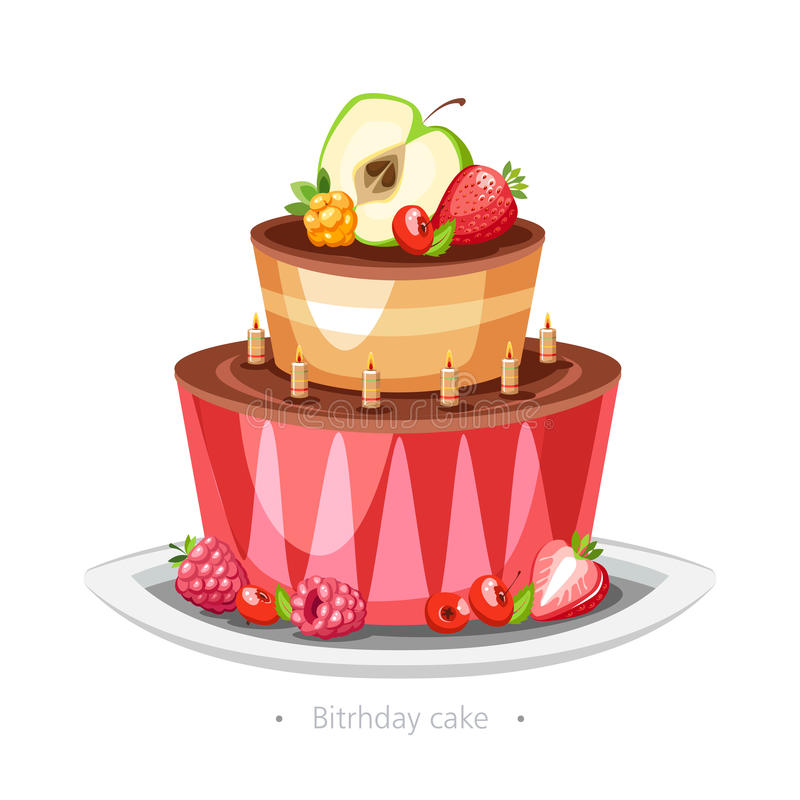 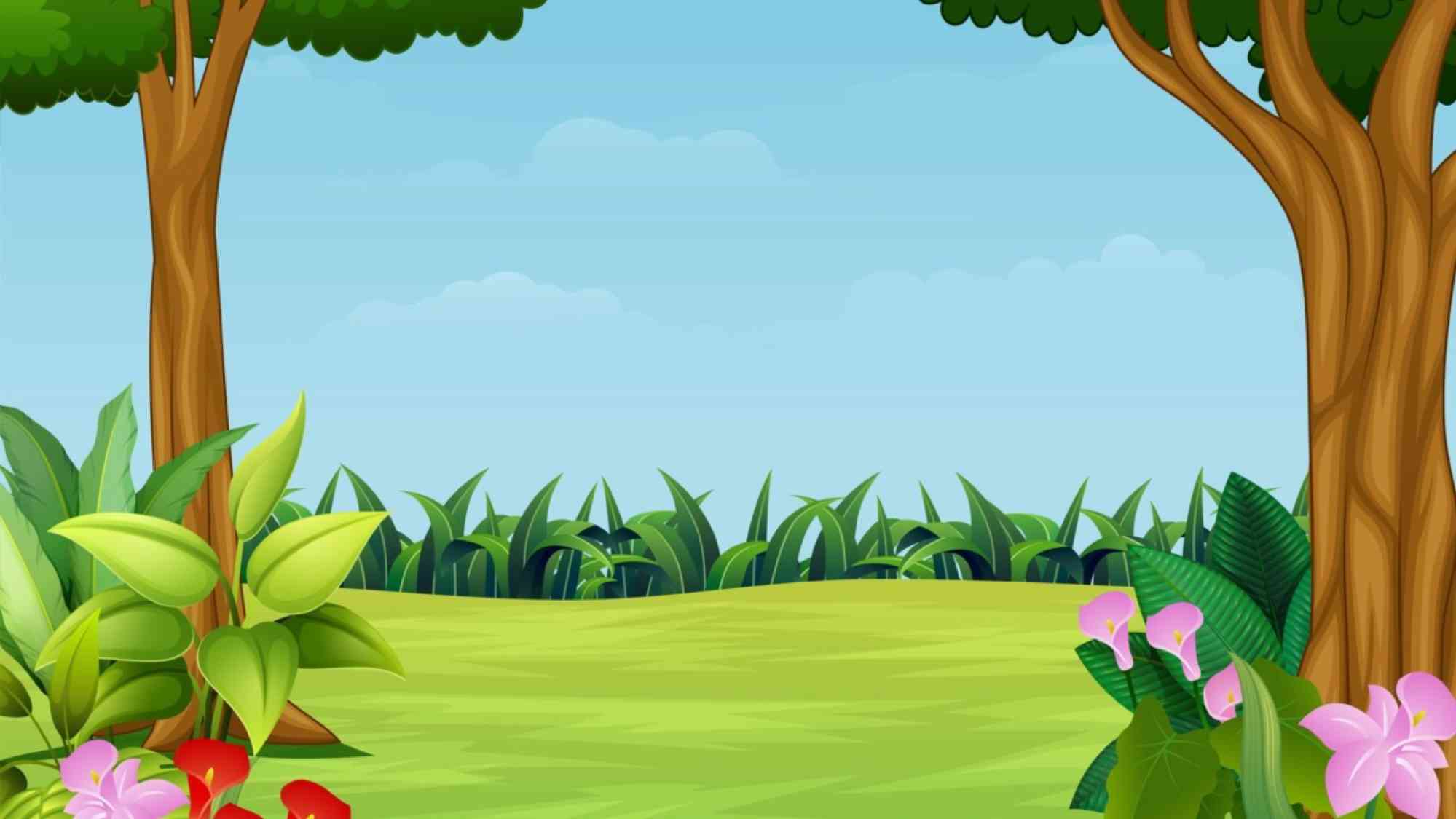 До встречи!
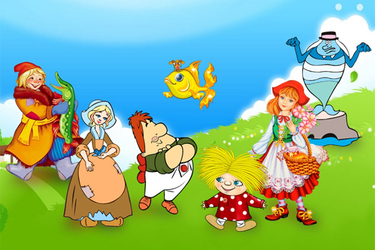